Questions
Interrogative Sentences
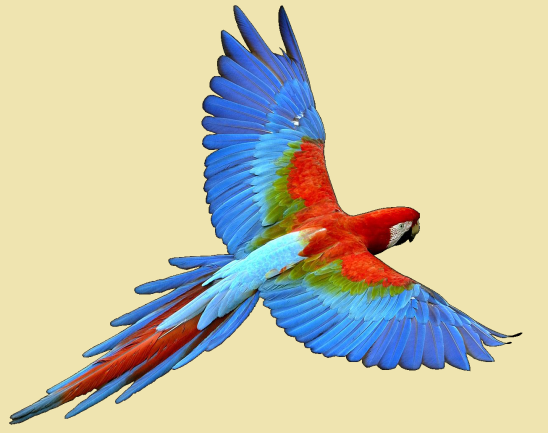 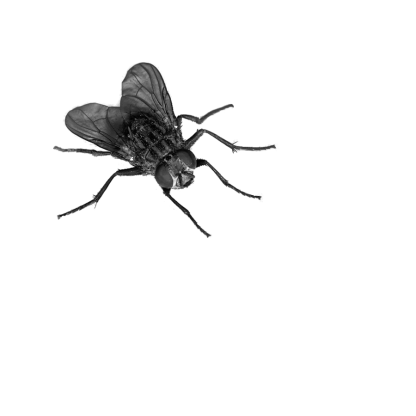 Review:
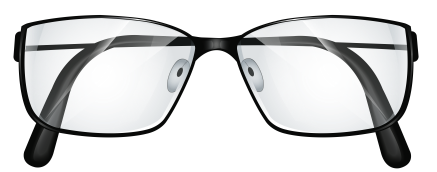 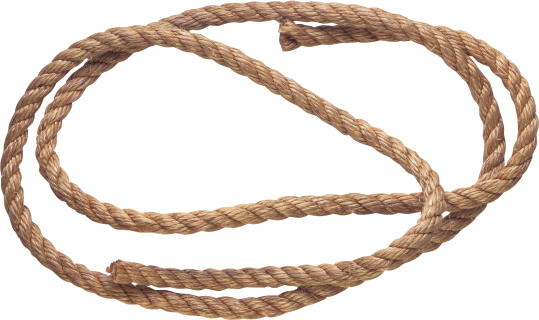 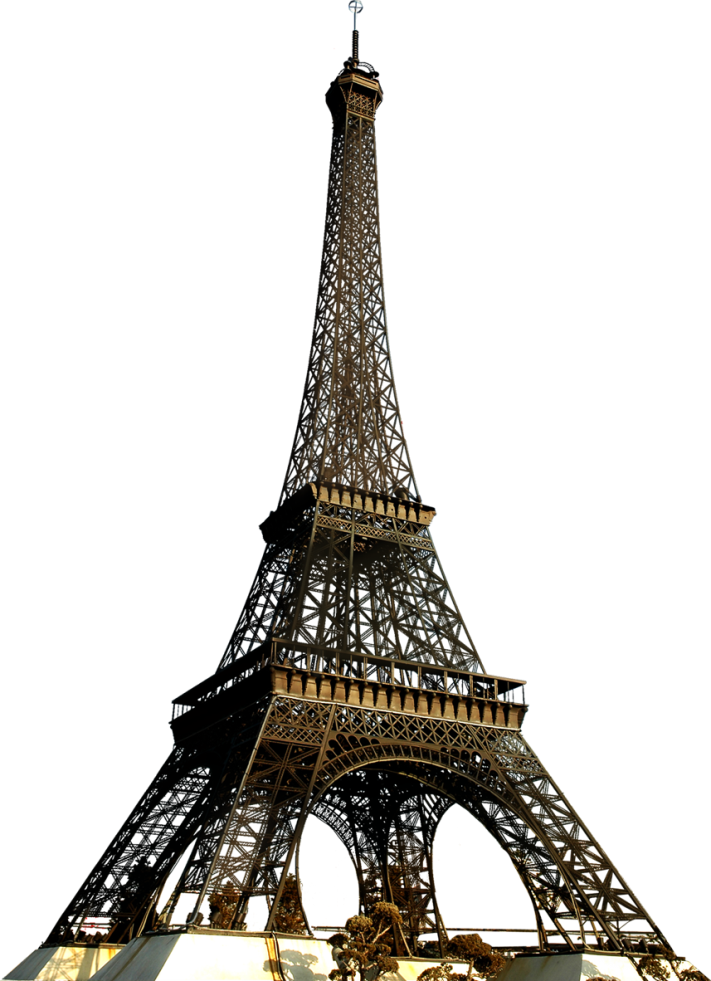 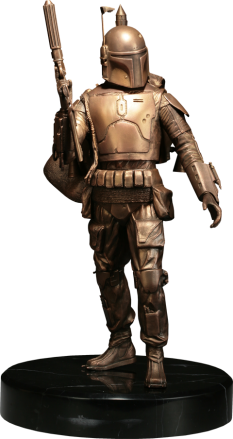 Tiny
Colorful
Bronze
Tall
Long
Giant
Clear
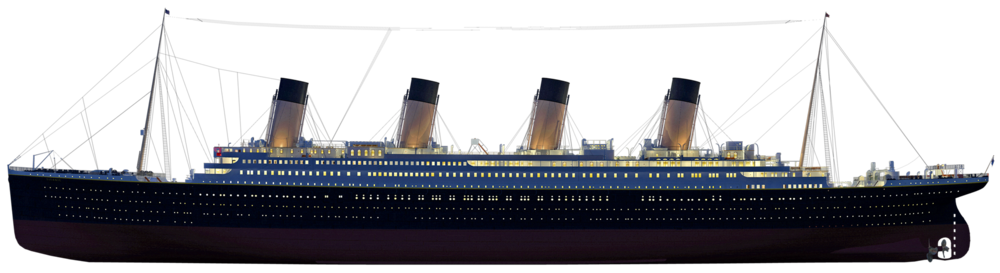 Today’s Adjectives:  Shape
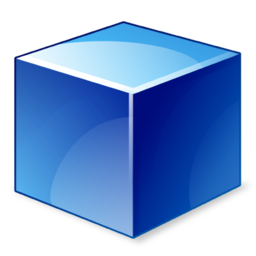 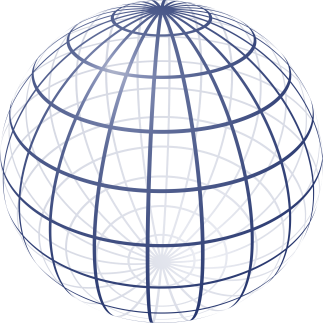 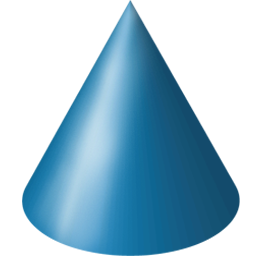 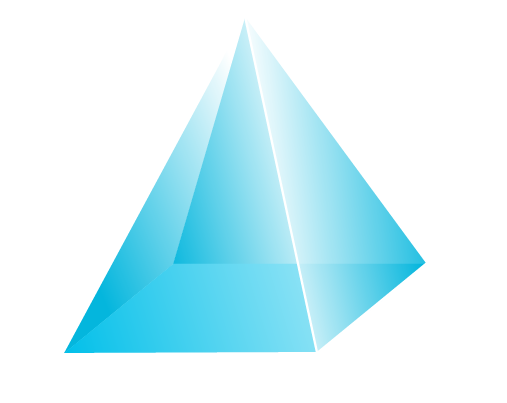 Round
Spherical
Pyramid
Pyramidal
Cone
Conical
Cube
Cubic
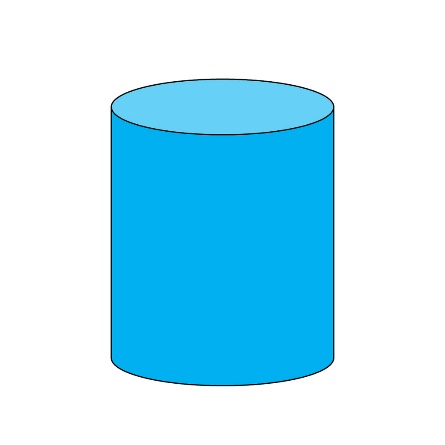 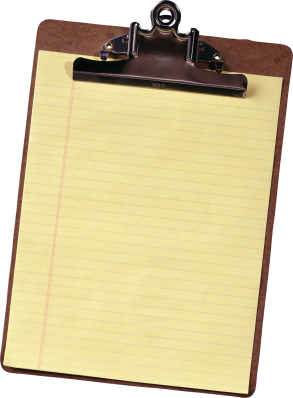 Flat
Cylinder
Cylindrical
Today’s Adjectives:  Material
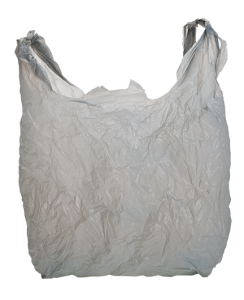 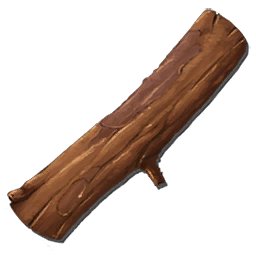 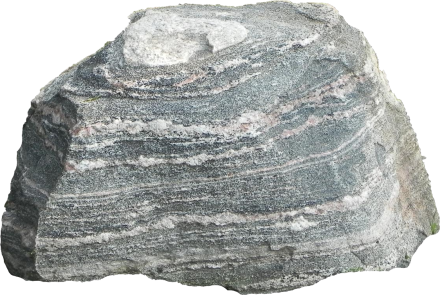 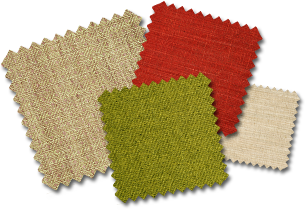 Cloth 
Fabric
Stone
Plastic
Wooden
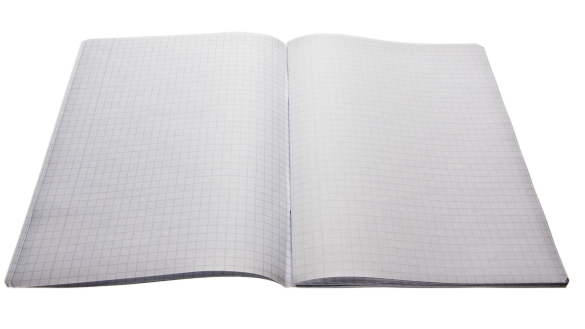 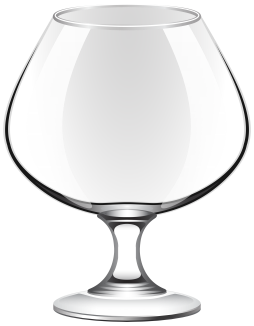 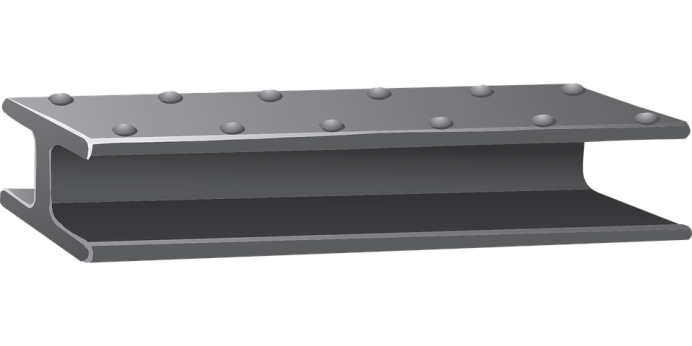 Metallic
Glass
Paper
Today’s Adjectives:  Texture
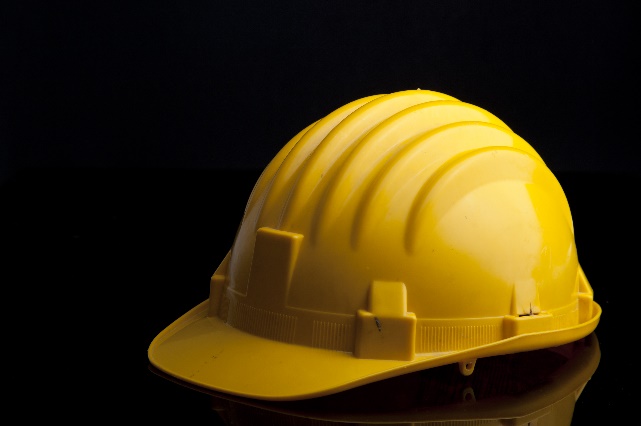 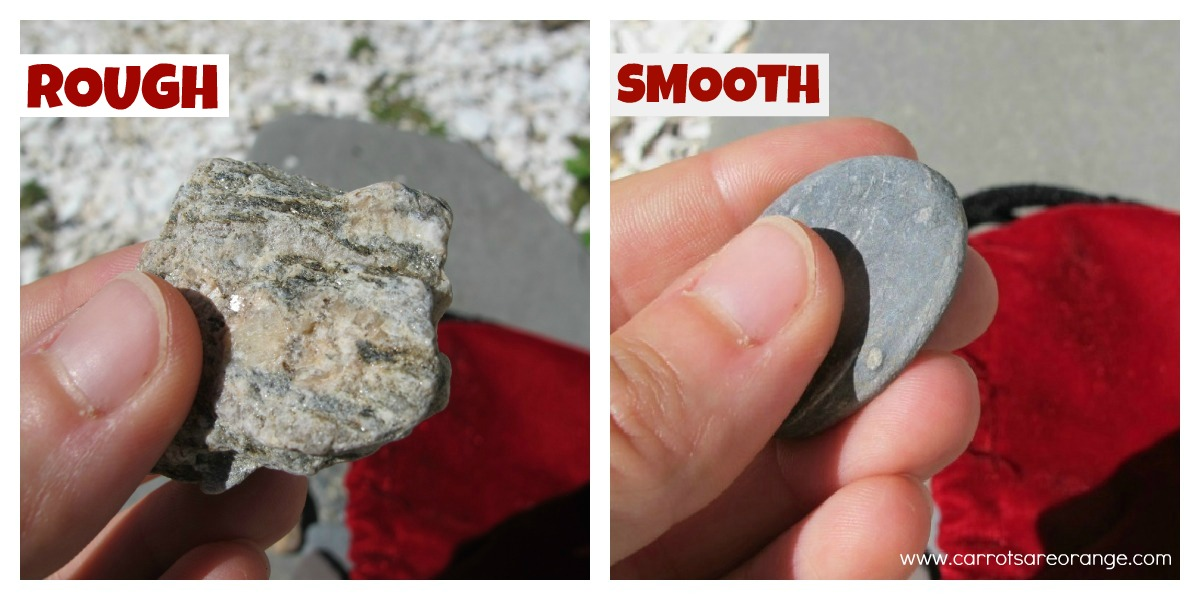 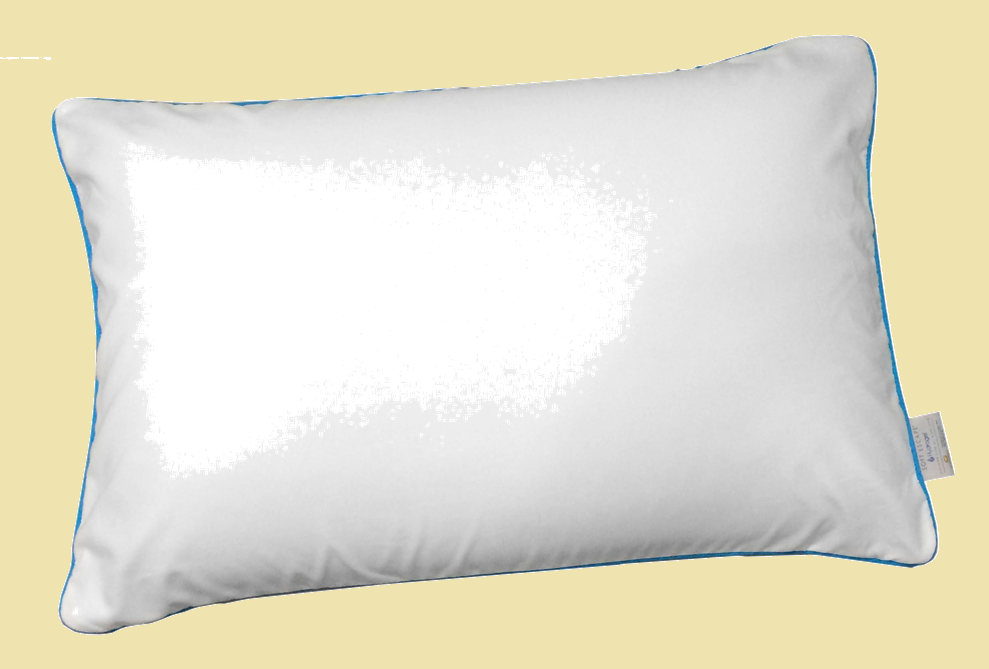 Soft
Hard
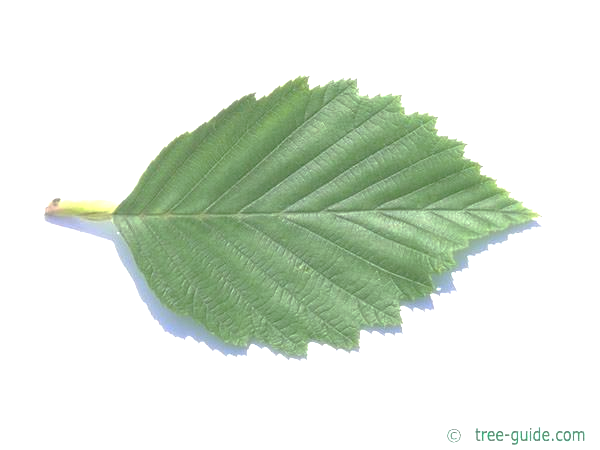 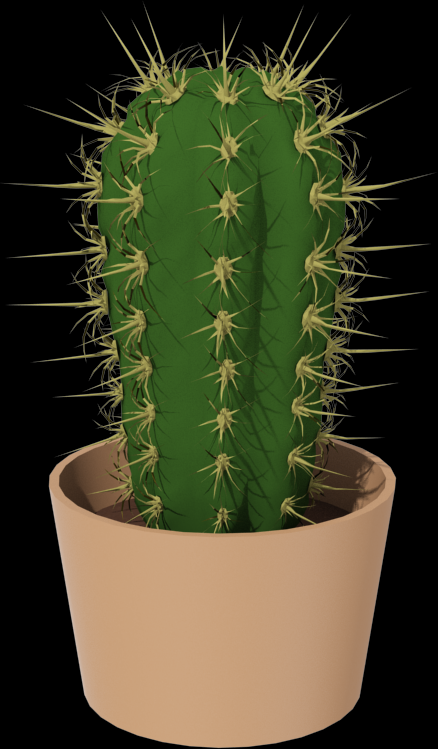 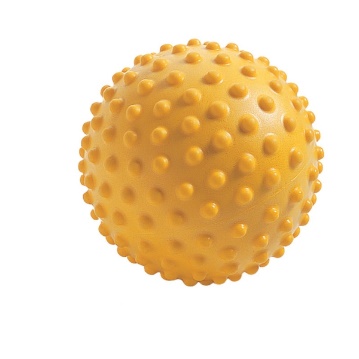 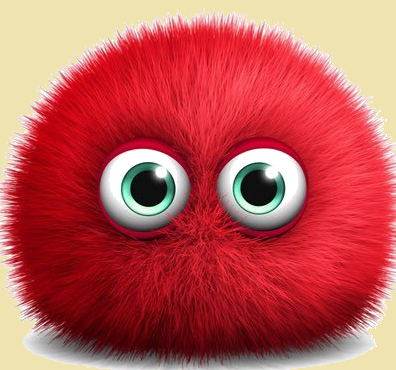 Fuzzy
Furry
Hairy
Bumpy 
Lumpy
Prickly
Jagged
[Speaker Notes: https://www.pinterest.com/pin/385480049326602415/?autologin=true]
Today’s Adjectives:  Age
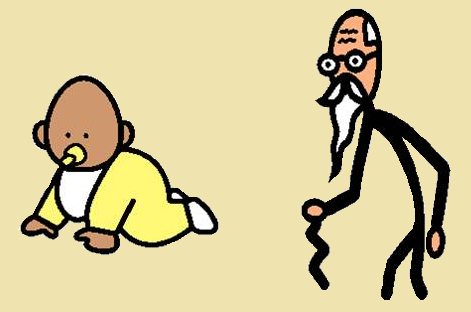 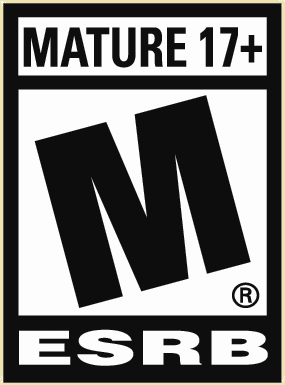 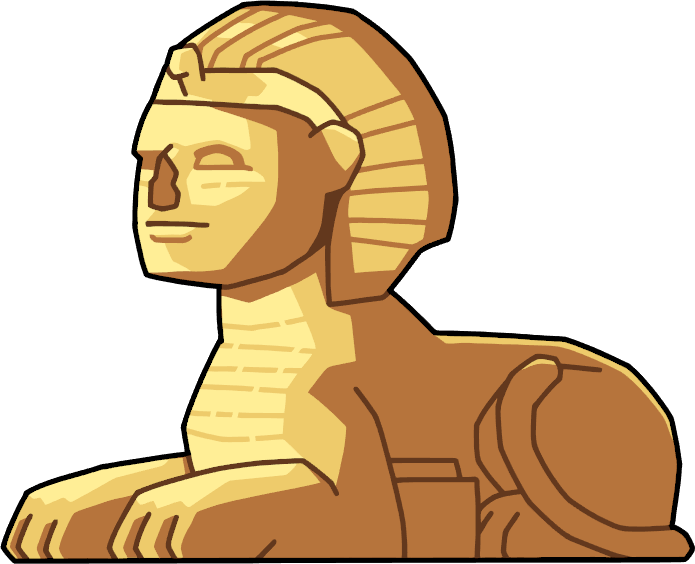 Ancient
Elderly
Old
Mature
Young
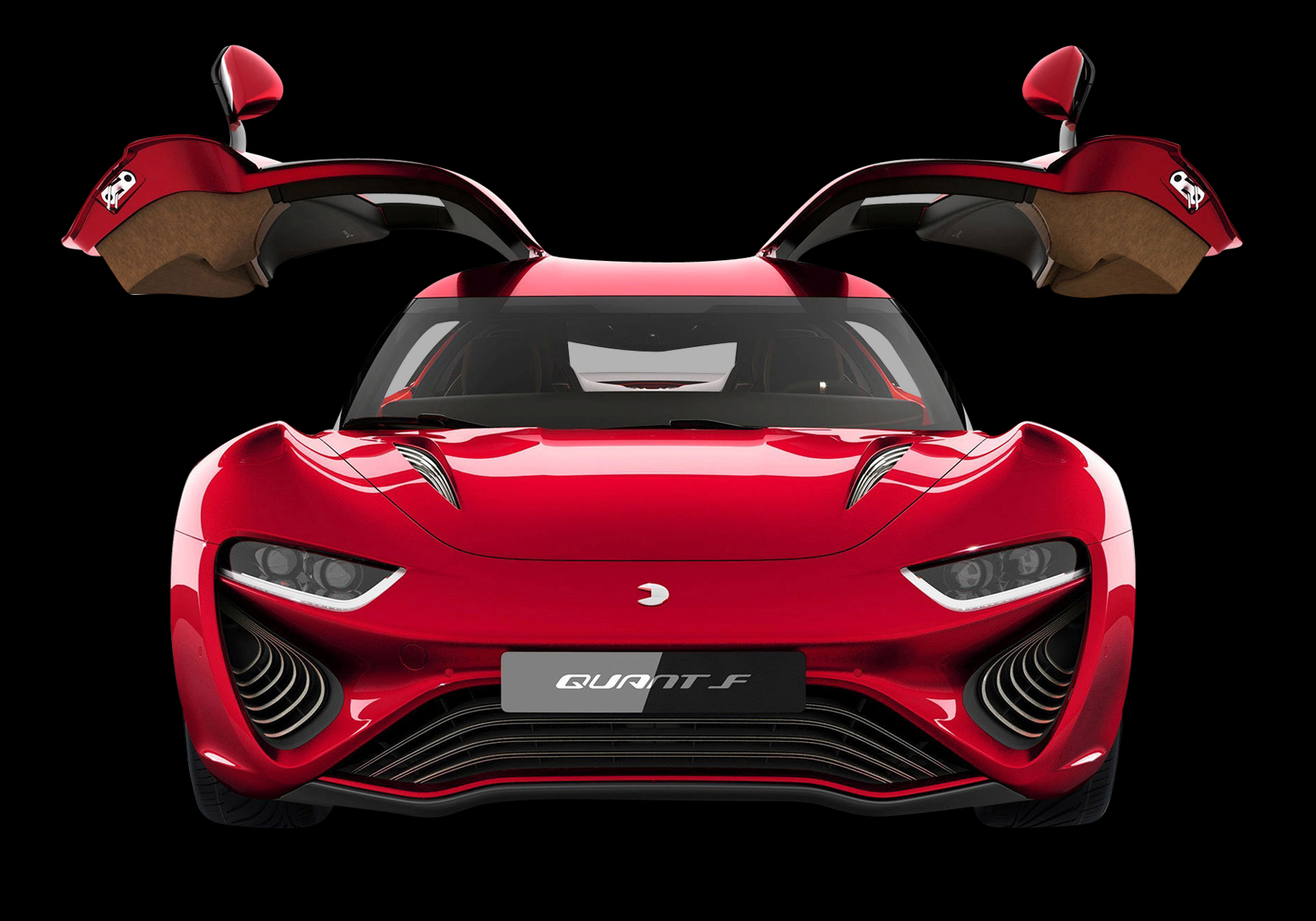 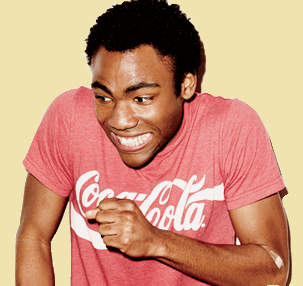 Childish
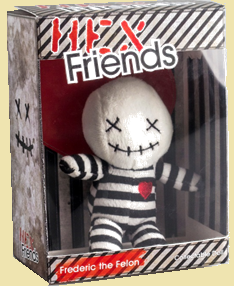 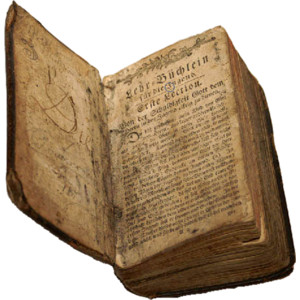 New
Modern
[Speaker Notes: https://www.pinterest.com/pin/385480049326602415/?autologin=true]
What is a statement?
Subject + Predicate

(Pronoun) + (to be + adjective)
Change a statement to a question:
(Pronoun) + (to be + adjective)
Make a question:
It is round.
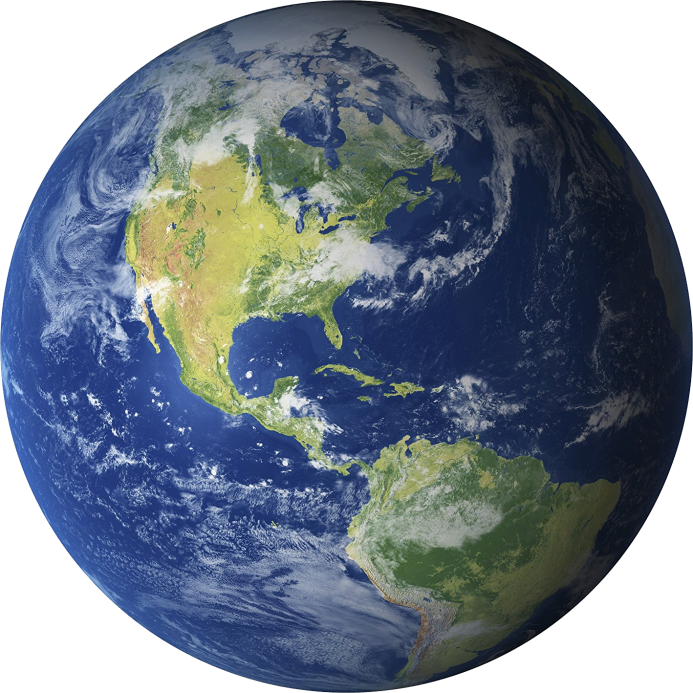 Is it round?
Make a question:
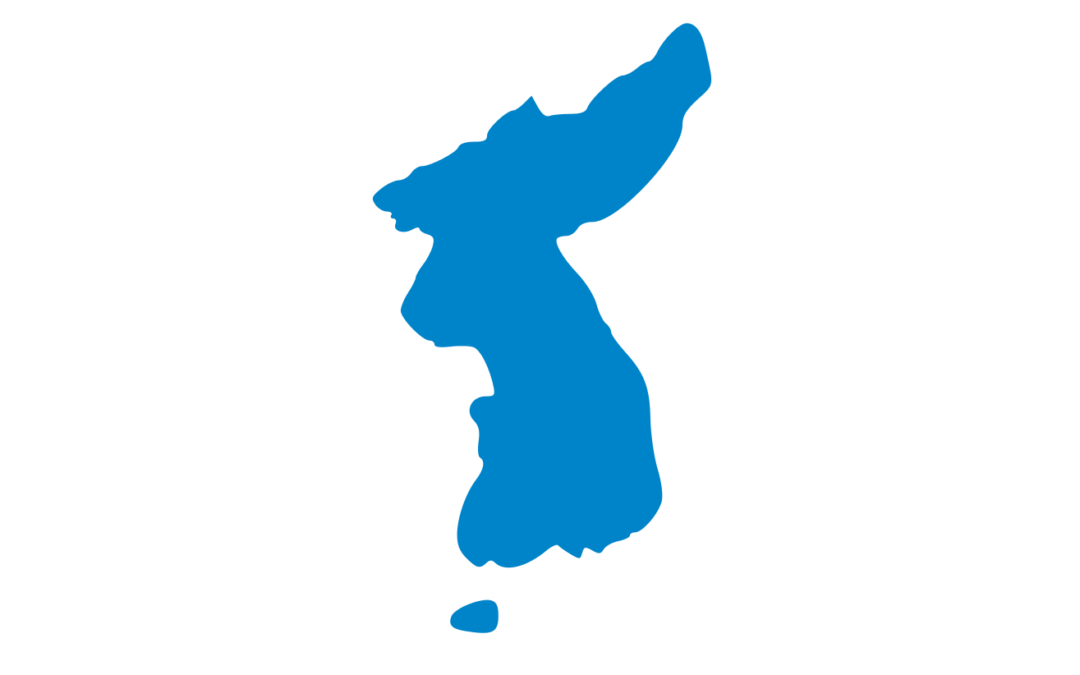 We are living in Korea.
Are we living in Korea?
Make a question:
I am correct.
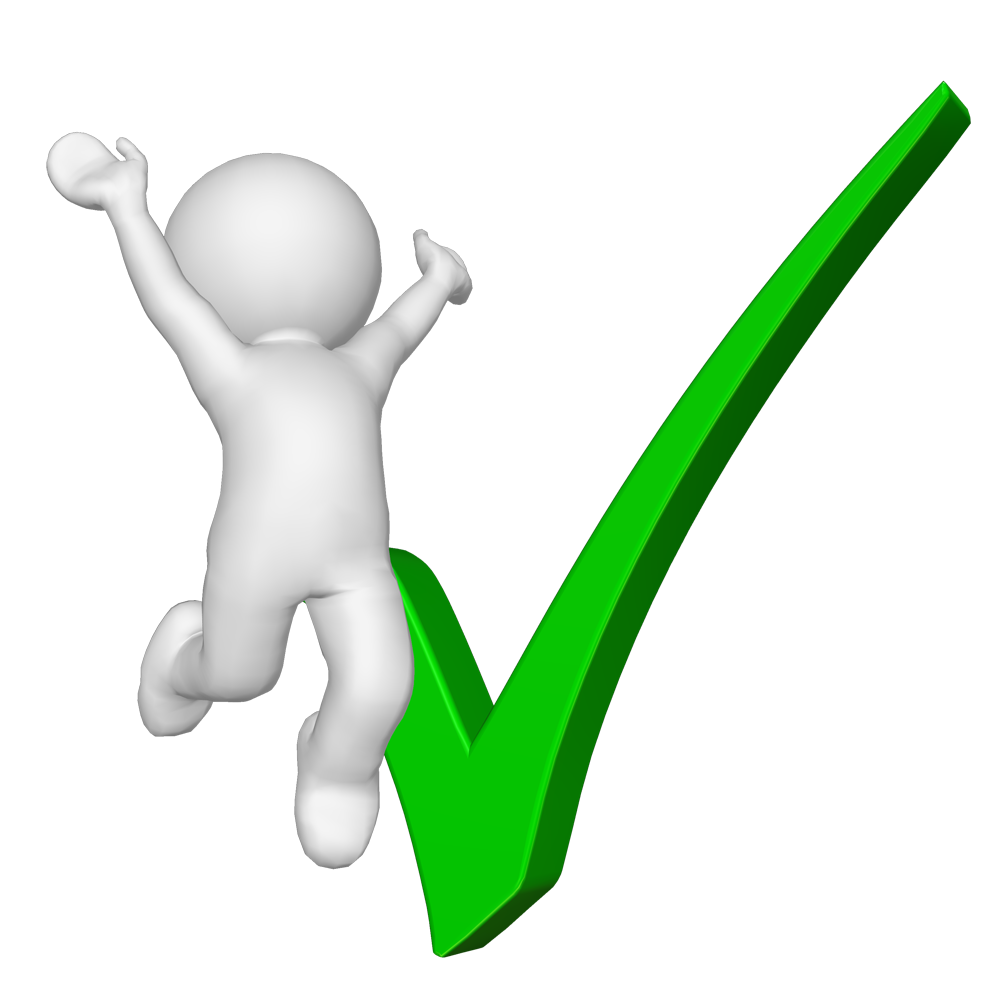 Am I correct?
Make a question:
You’re ok.
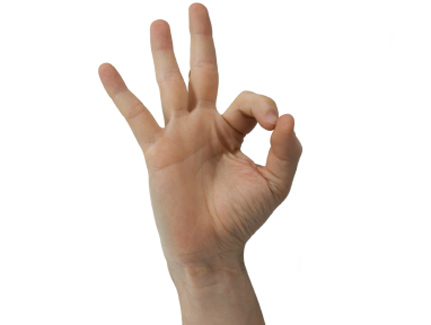 Are you ok?
Make a question:
The TV is flat.
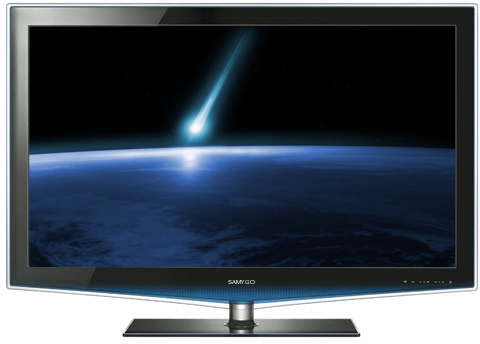 Is the TV flat?
Make a question:
English is a difficult class.
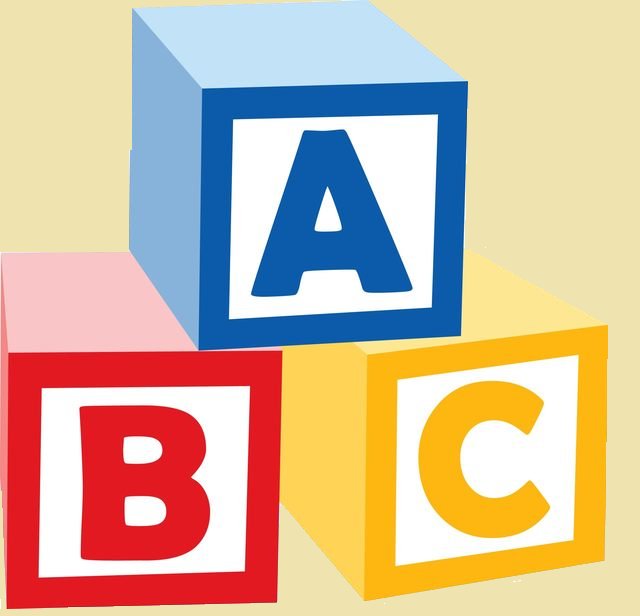 Is English a difficult class?
Make a question:
They were playing basketball.
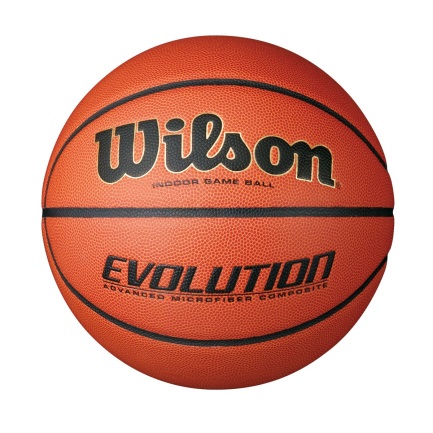 Were they playing basketball?
Helping Verbs
What is a verb?  


What is a helping verb?
Action word
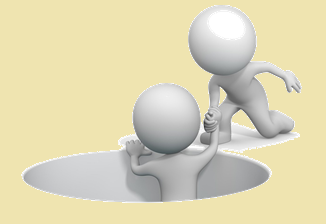 A verb that changes another verb
Helping Verb Examples
Find the helping verb:
He was eating pizza.  
We can go home now. 
They have watched a lot of movies. 
The teachers have treated us kindly.  
I would like a hamburger, please.
Make a question:
He was eating pizza.
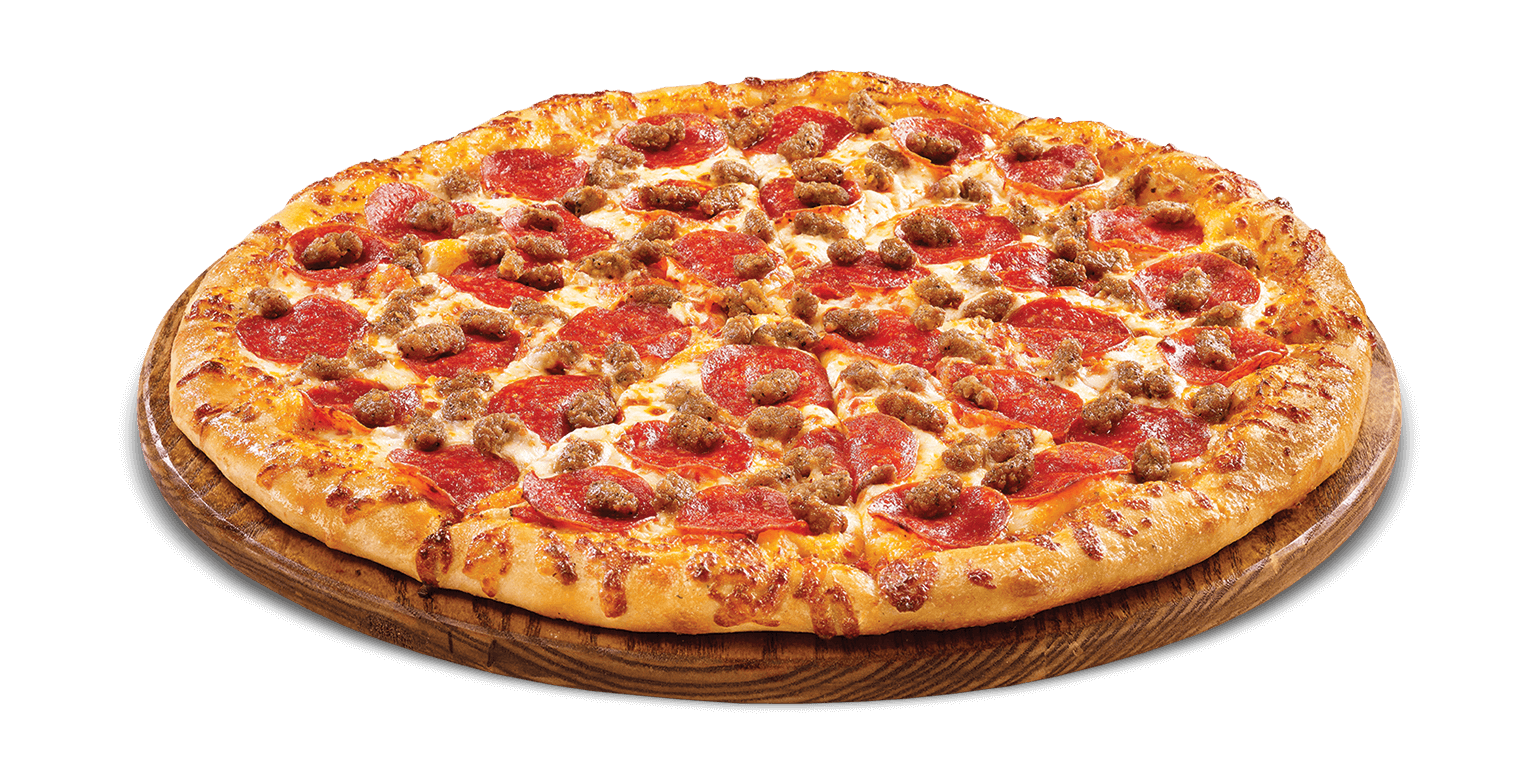 Was he eating pizza?
Make a question:
We can go home now.
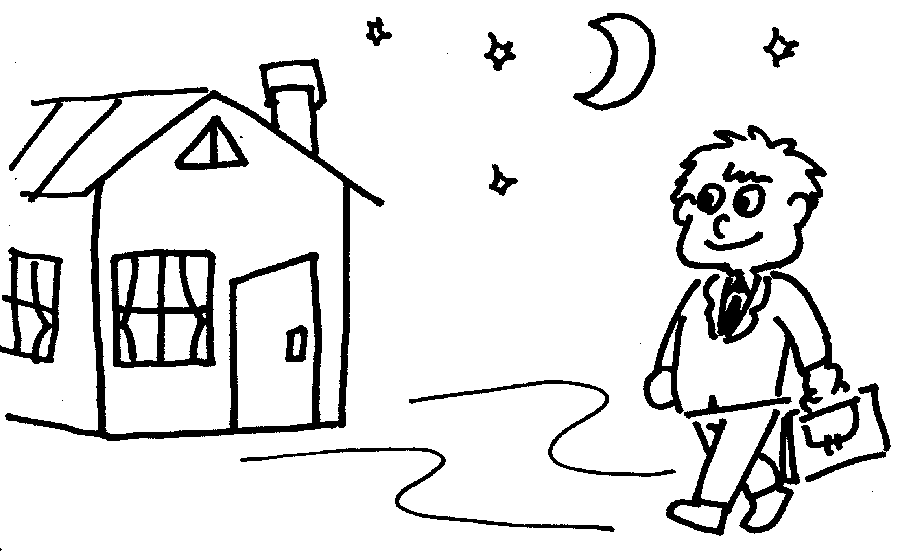 Can we go home now?
Make a question:
They have watched a lot of movies.
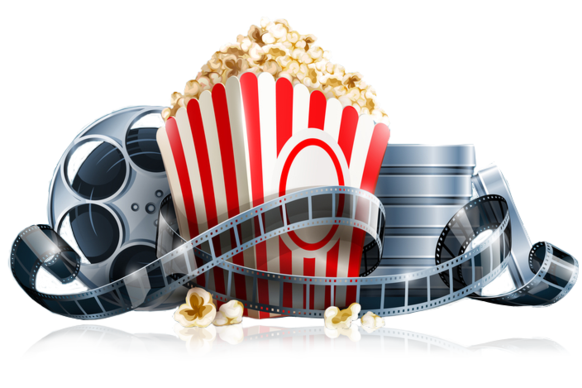 Have they watched a lot of movies?
Make a question:
The teachers have treated us kindly.
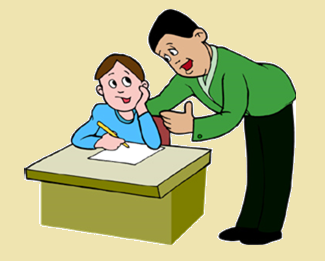 Have the teachers treated us kindly?
Make a question:
She would like a hamburger.
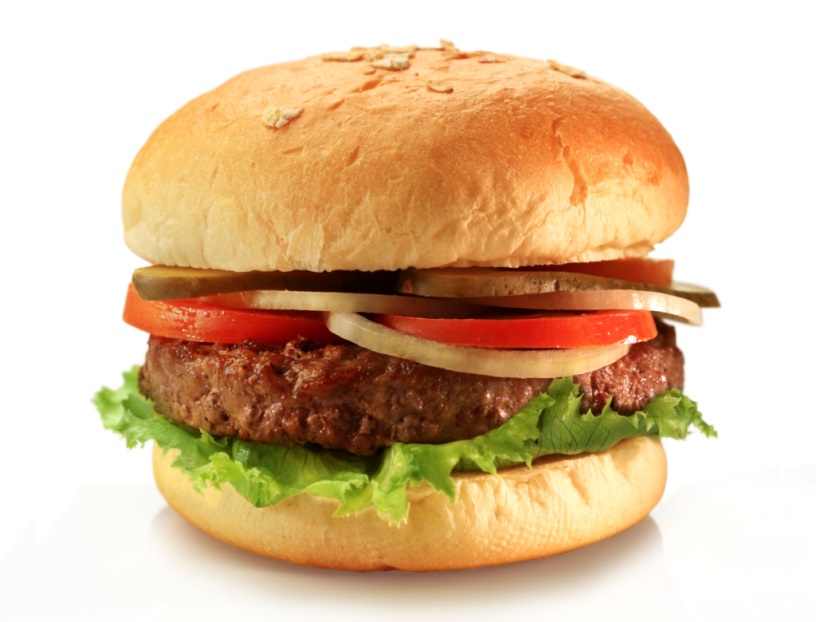 Would she like a hamburger?
Other Statements:
Add Does / Do

Simple present sentence.  
(likes, love, want, “have”)
Make a question:
He likes her.
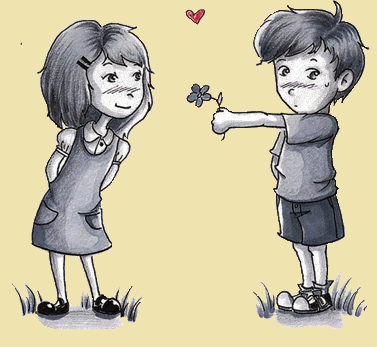 Does he like her?
Make a question:
They want the balloons.
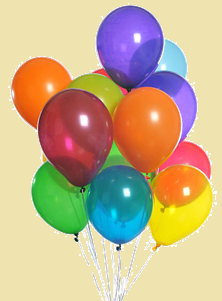 Do they say want the balloons?
Make a question:
We love ice cream.
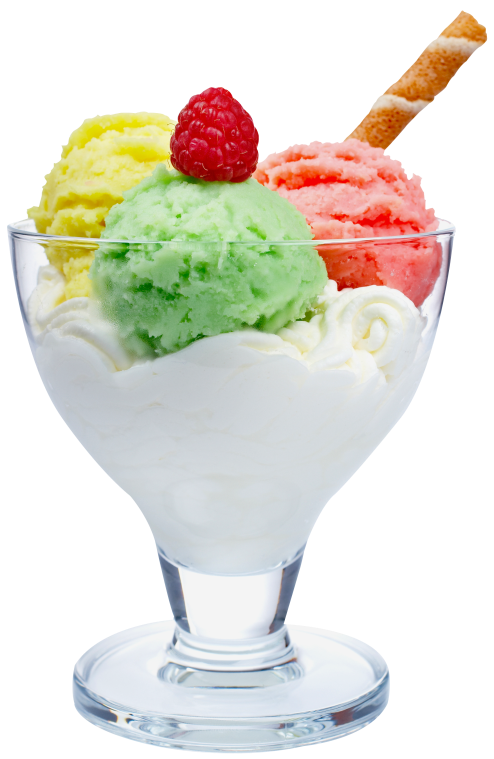 Do we love ice cream?
Make a question:
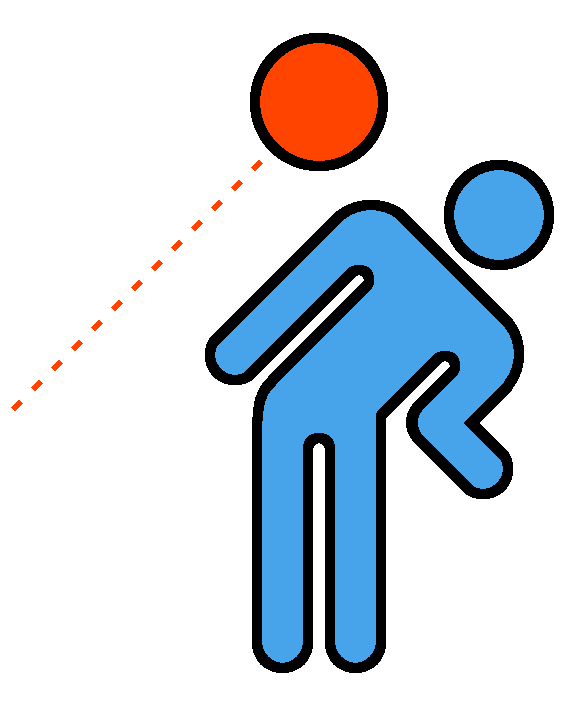 She likes to play dodge ball.
Does she like to play dodge ball?
Make a question:
The dog has a bone.
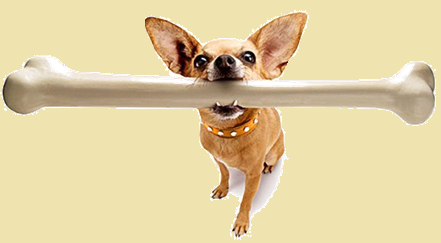 Does it have a bone?
Review
Make a sentence
The Eiffel Tower is tall.
Is the Eiffel Tower tall?
She can play the piano.
Can she play the piano?
The pizza is circular and flat.
Is the pizza circular and flat?
They love candy.
Do they love candy?
You have a metallic ruler.
Do you have a metallic ruler?
How to Answer:
Is it green?  



Has she read the book?
Yes, it is green. 
No, it is not green.
Yes, she has read the book. 
No, she has not read the book.
How to Answer:
Do you like cafeteria food?  



Are you tired?
Yes, I like cafeteria food.  
No, I don’t like cafeteria food.
Yes, I am tired. 
No, I am not tired.
What is it?
What is it? Game
One student comes to the front 
Look at the picture on the computer. 

The other students must ask questions
Answer must be “Yes” or “No”
Try using the questions from today.
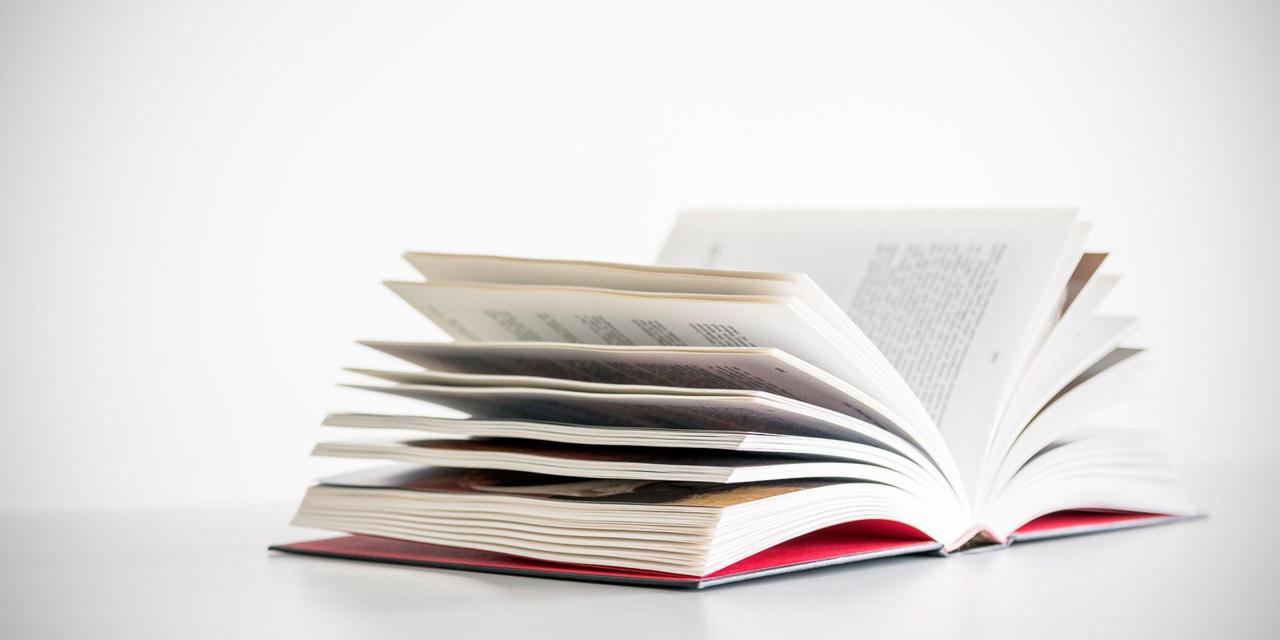 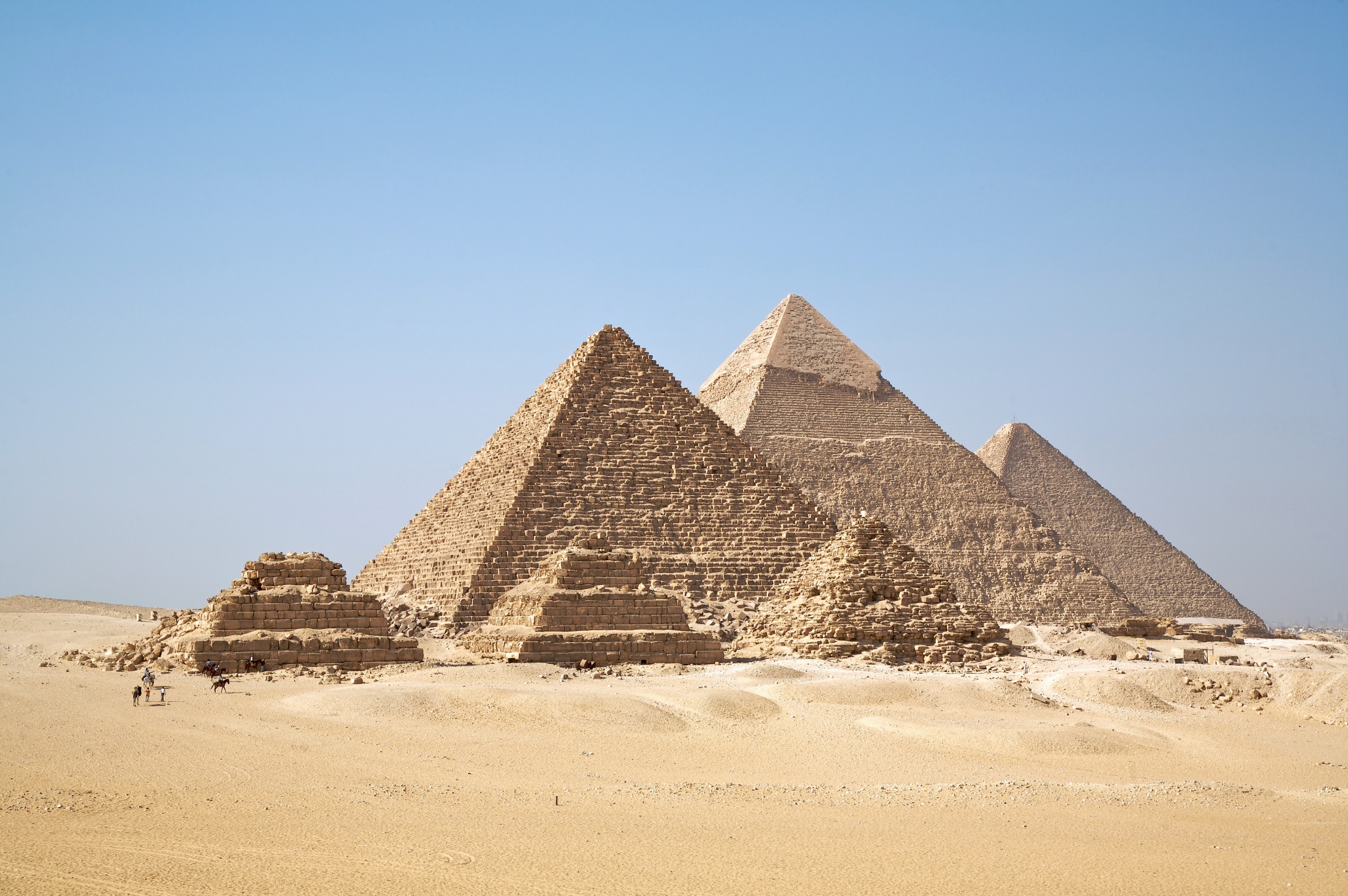 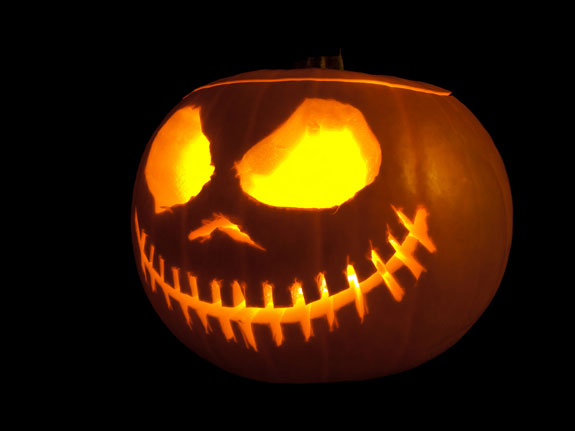 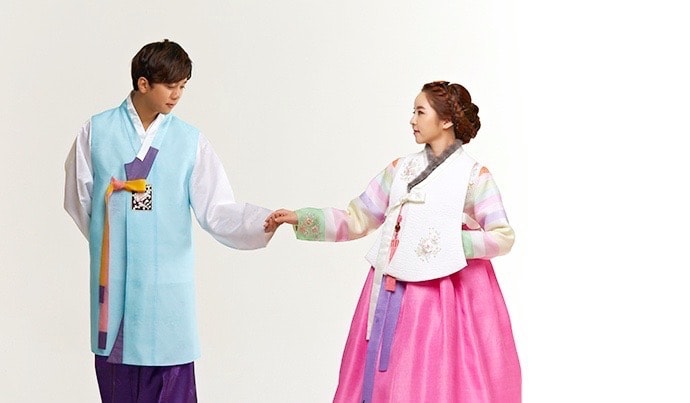 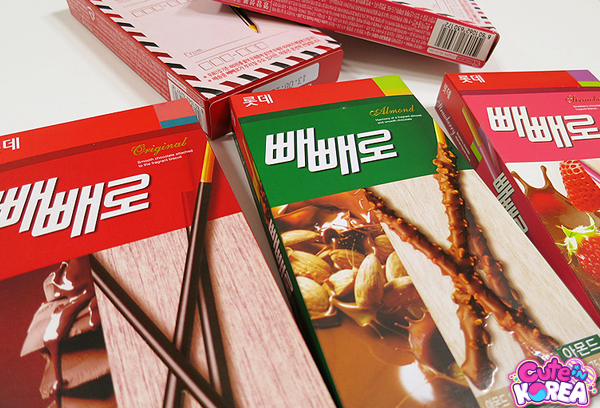 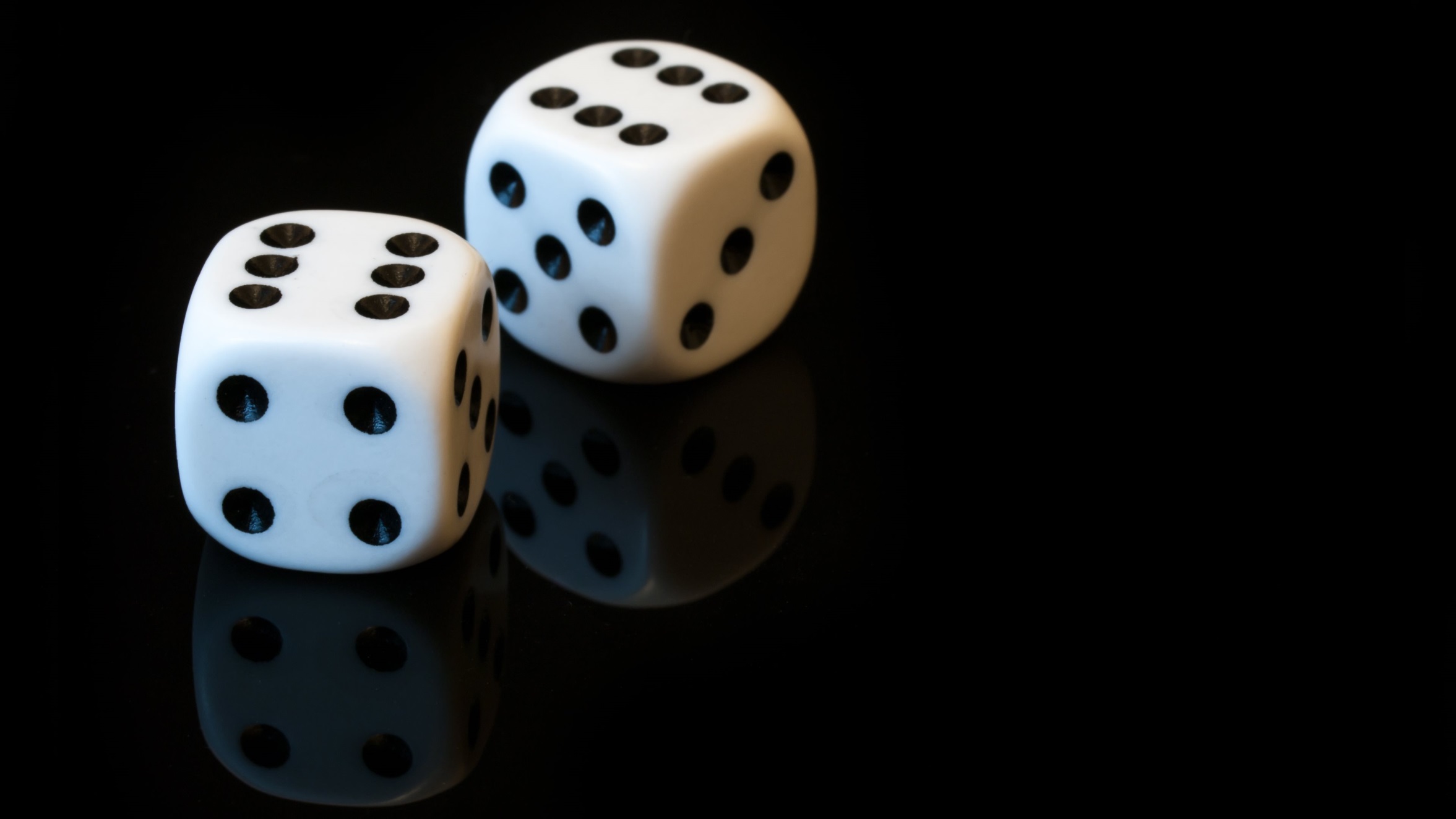 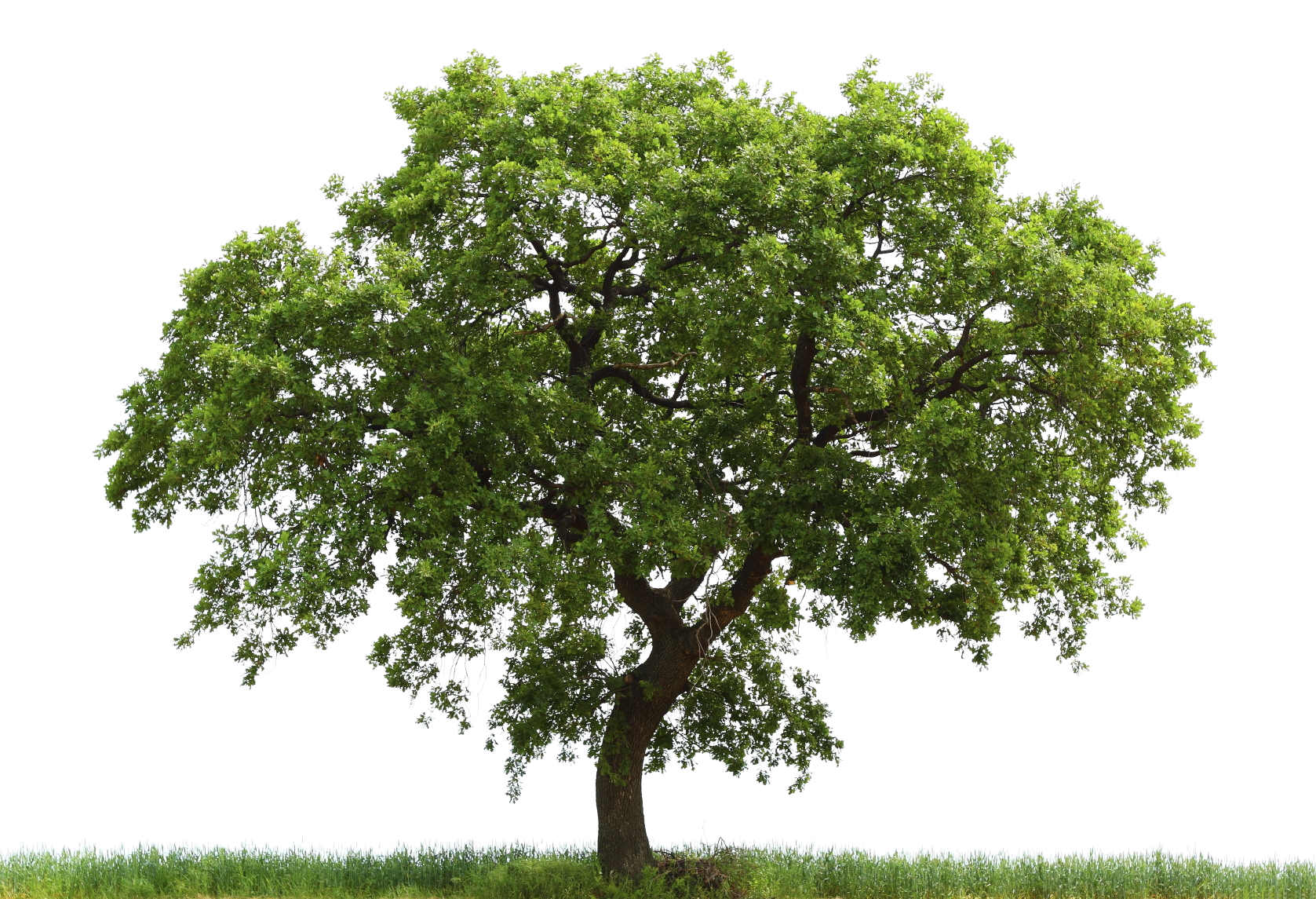 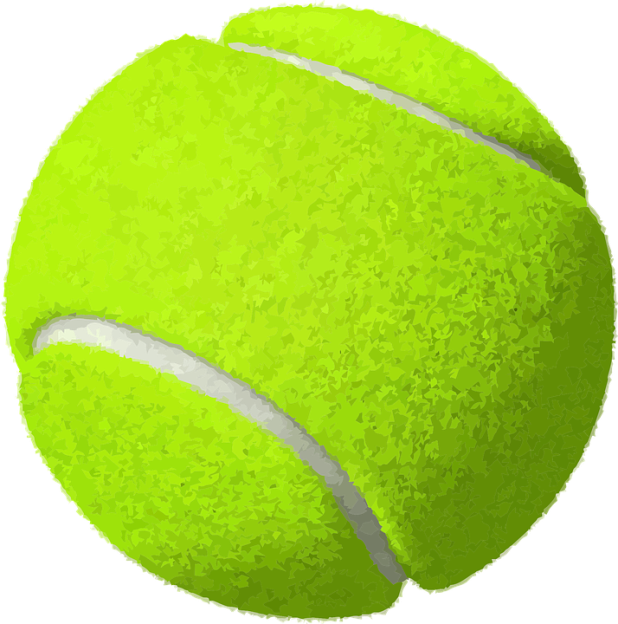 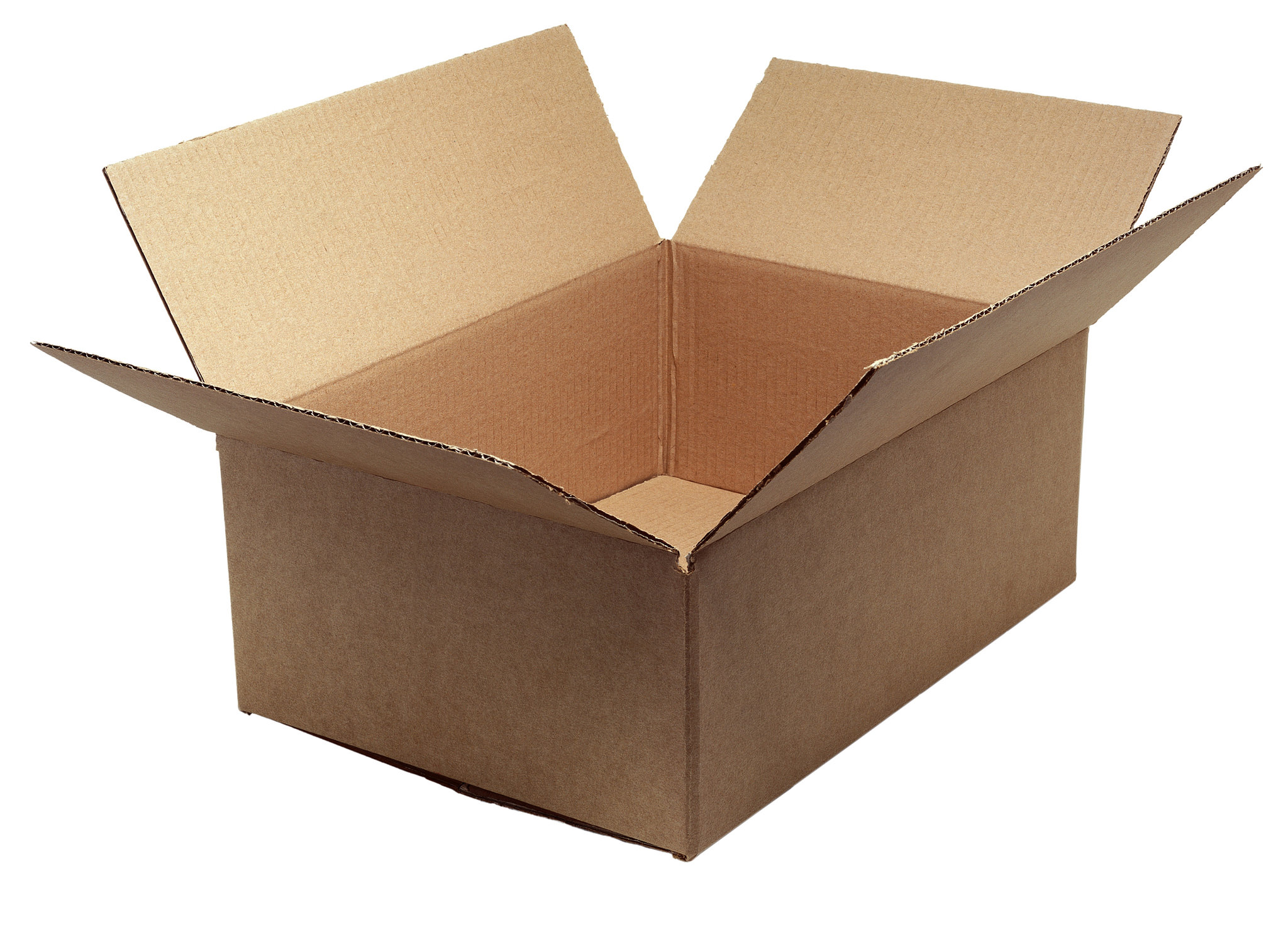 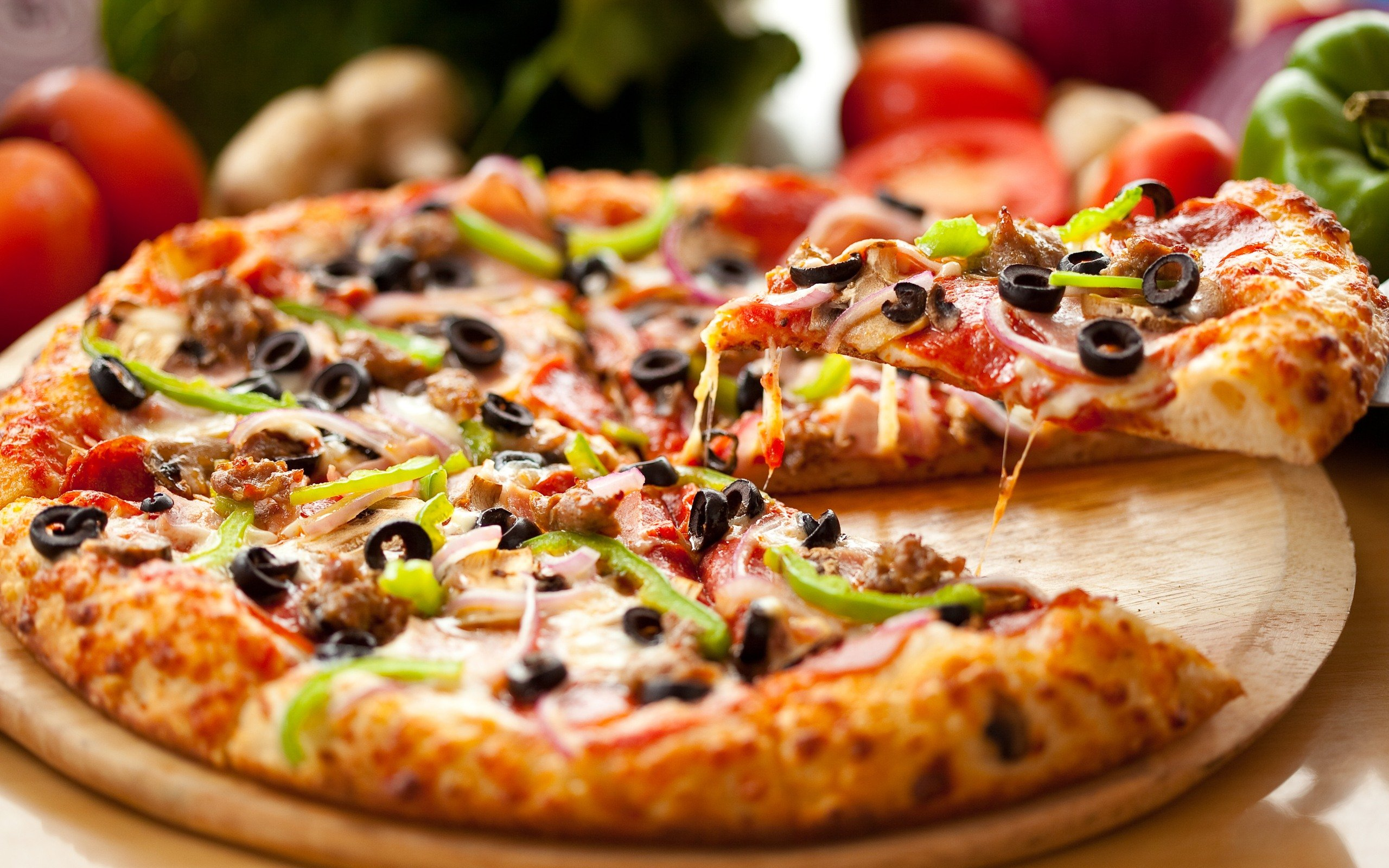 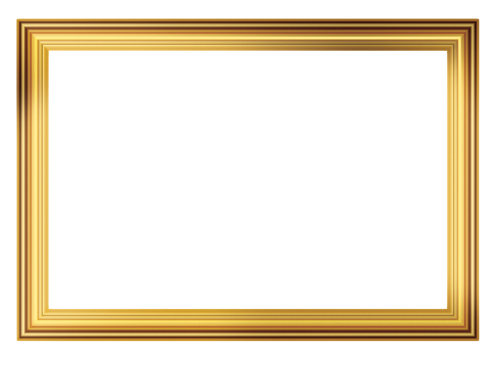 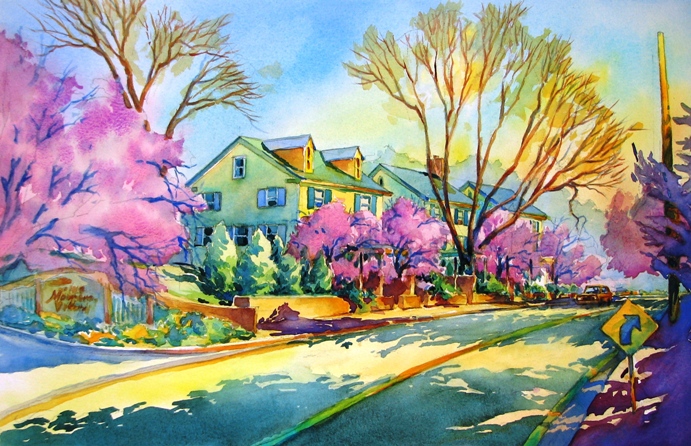 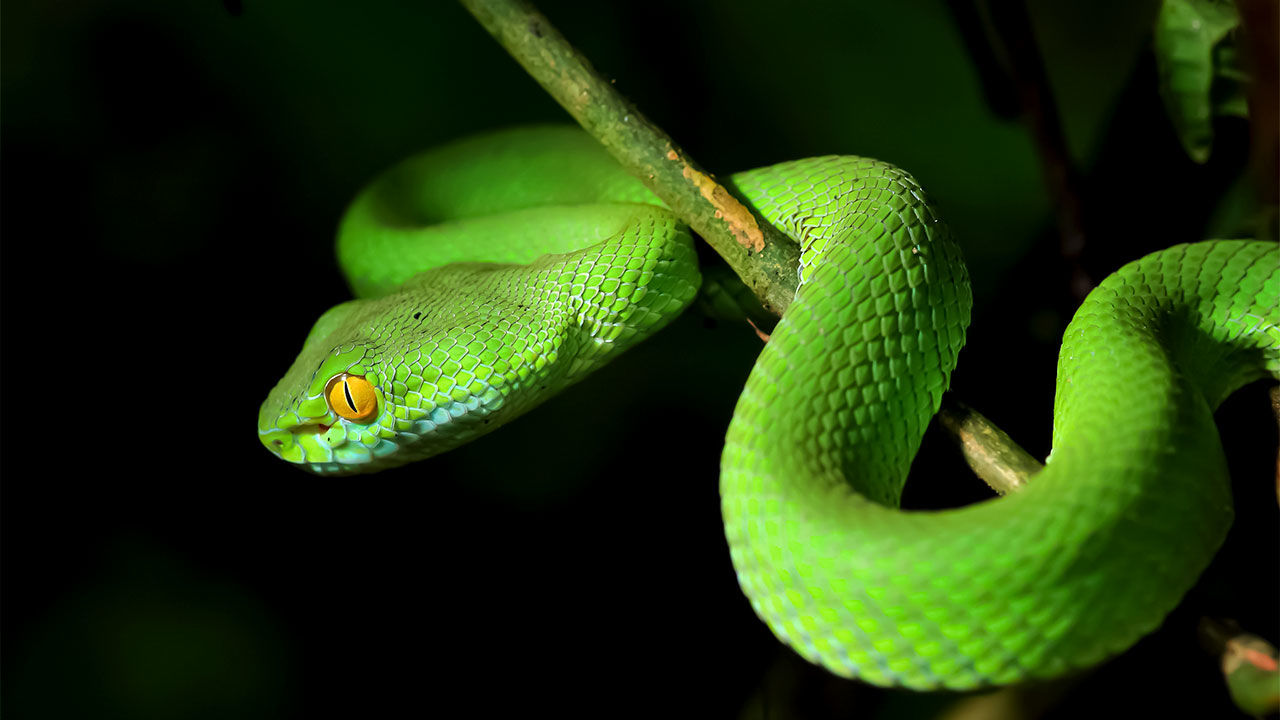 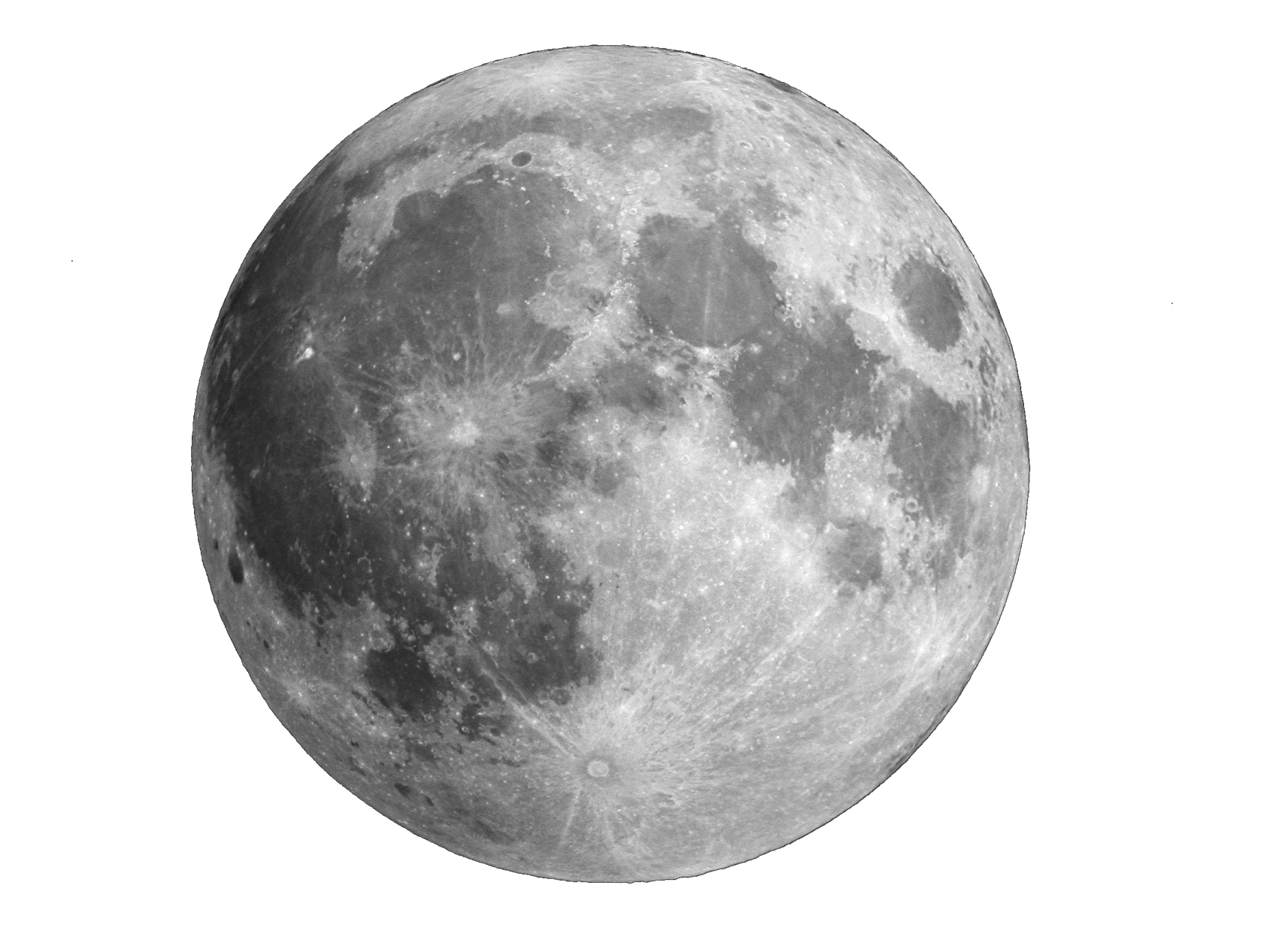 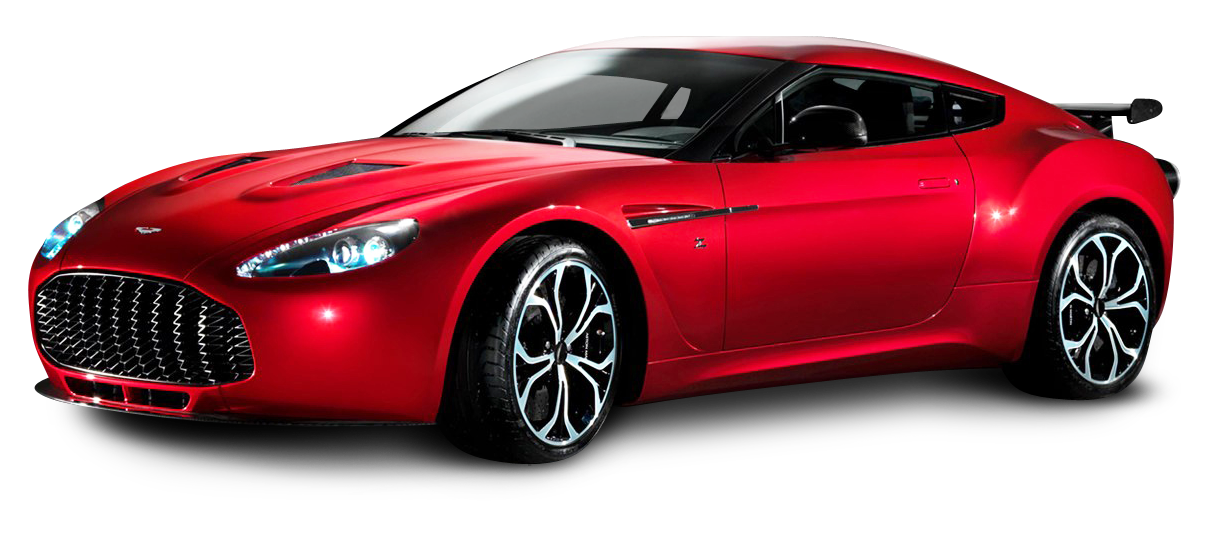 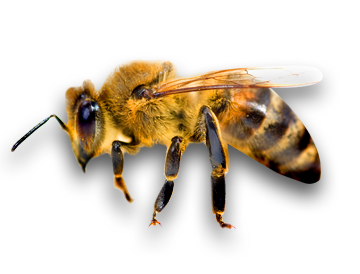 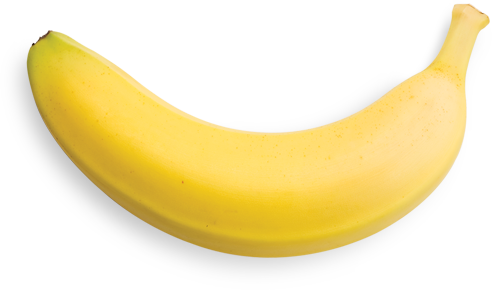 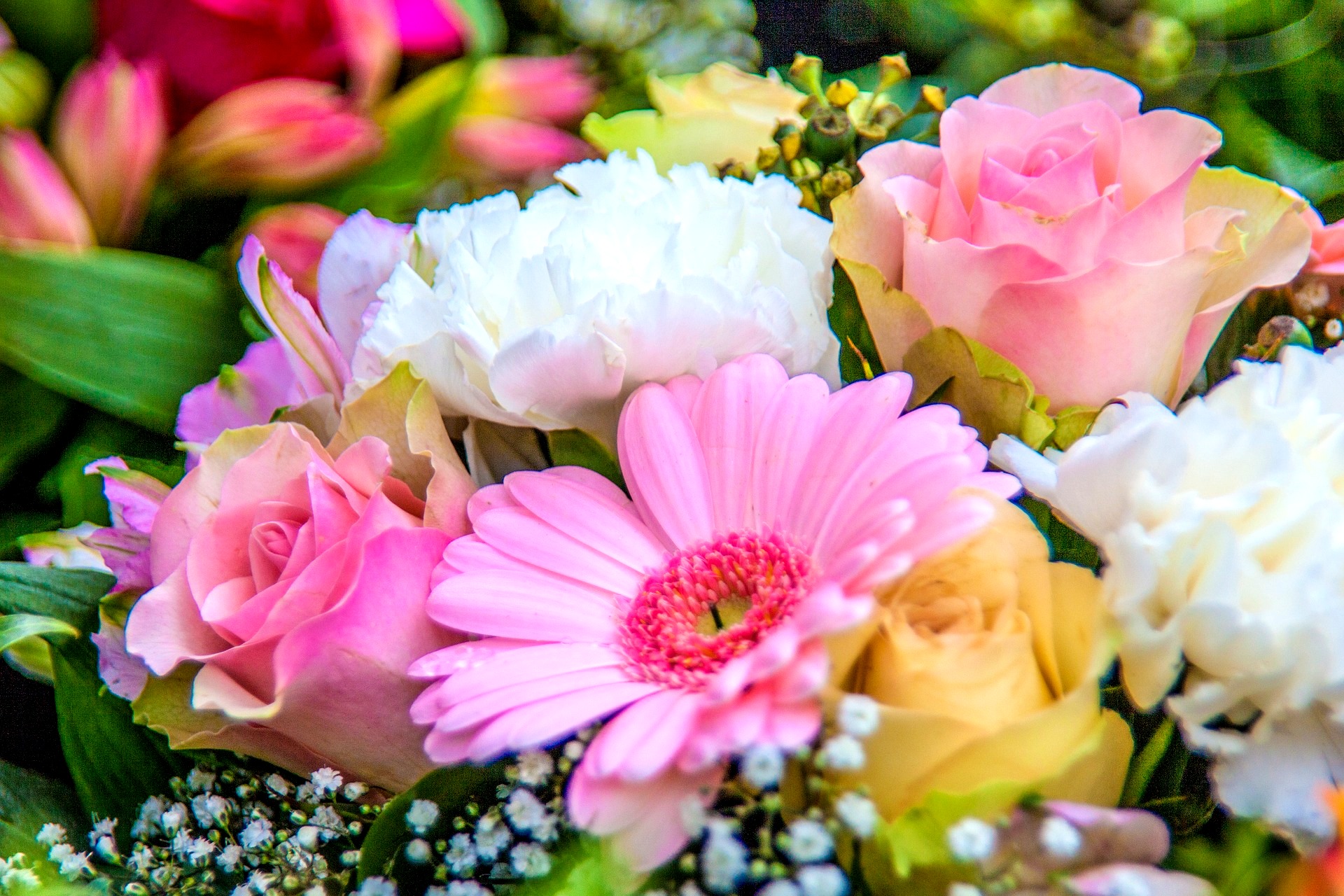 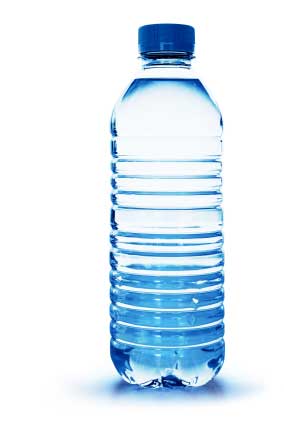 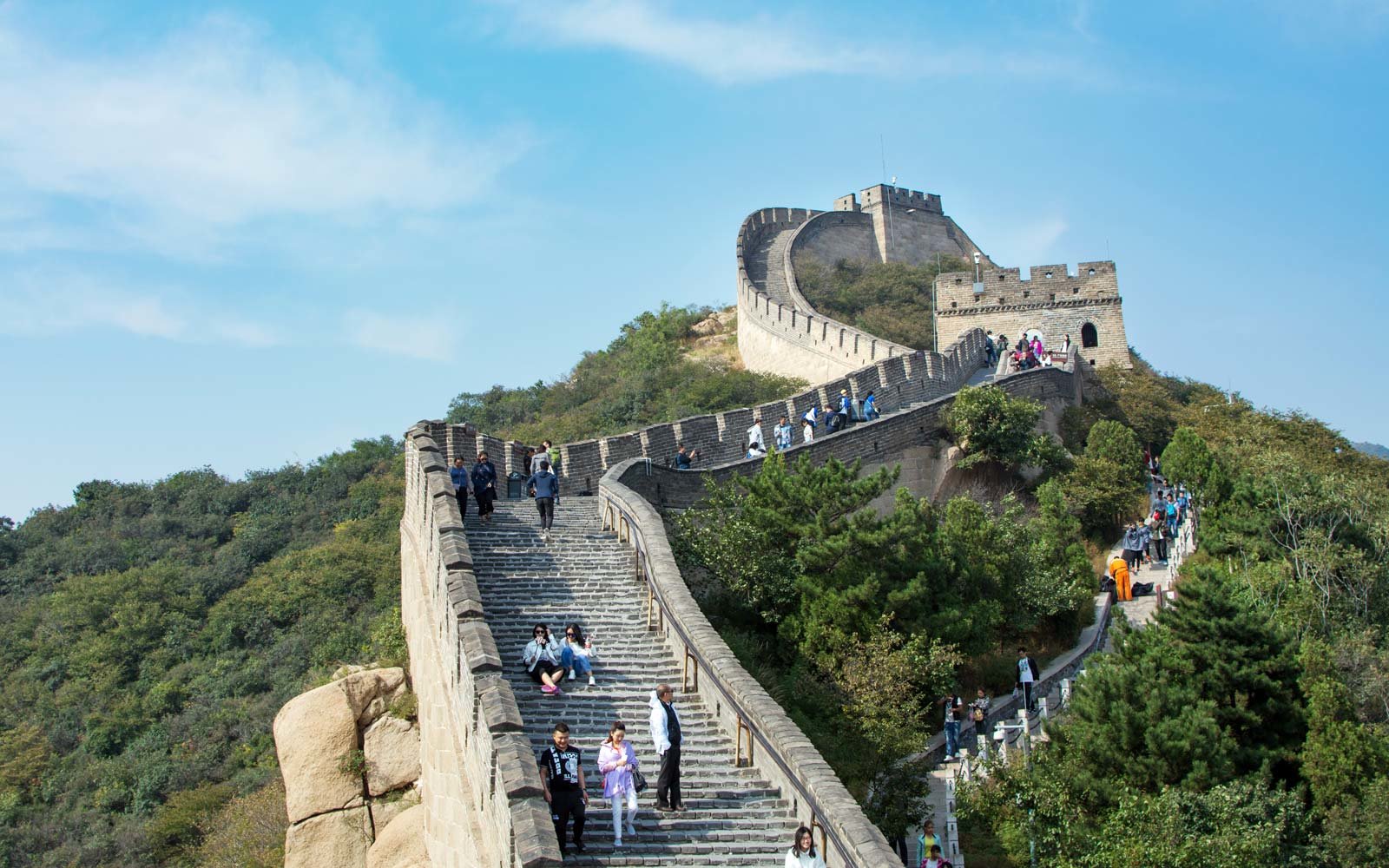 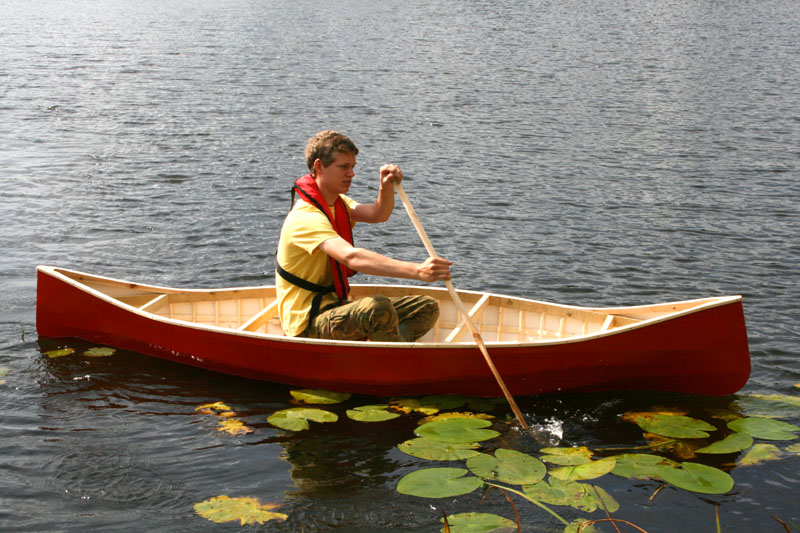 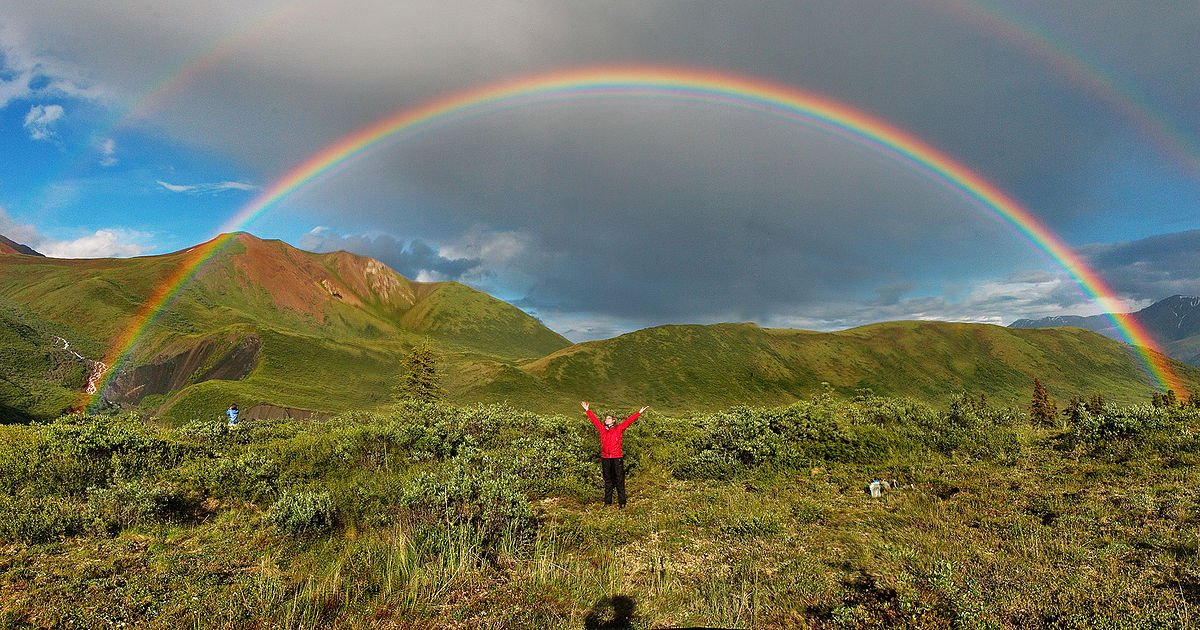 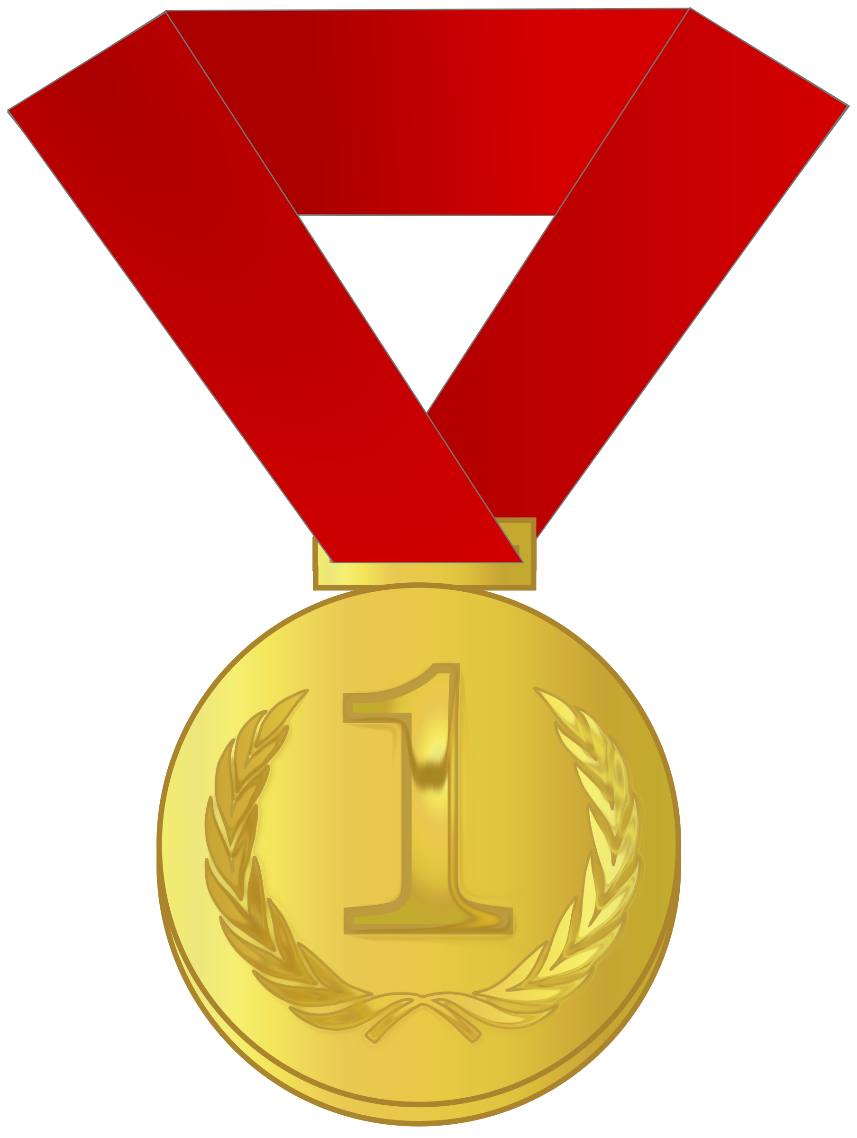 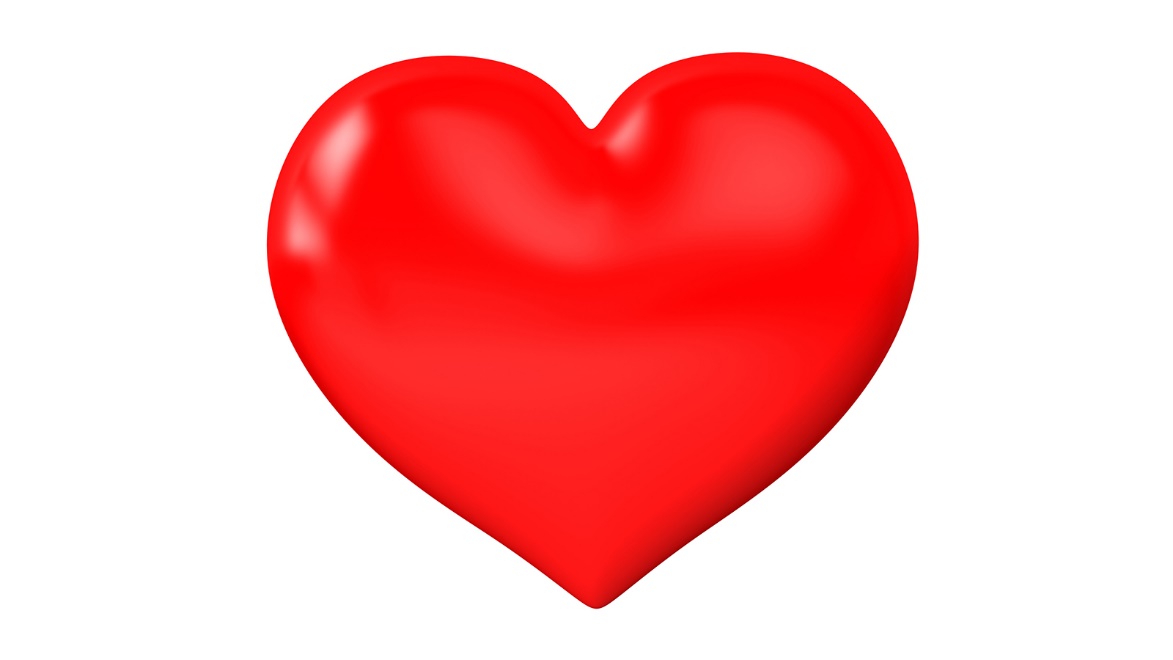 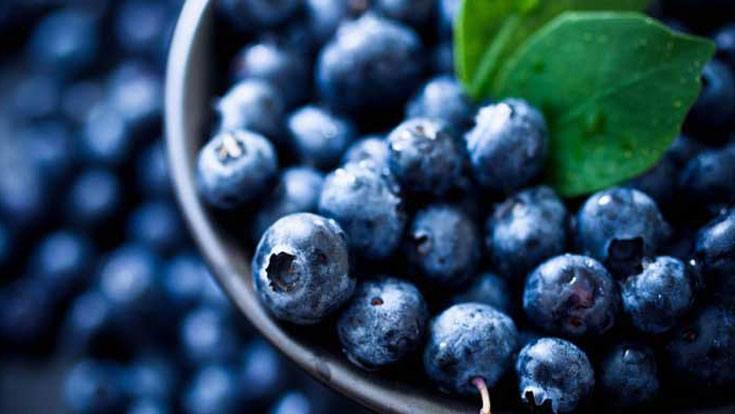 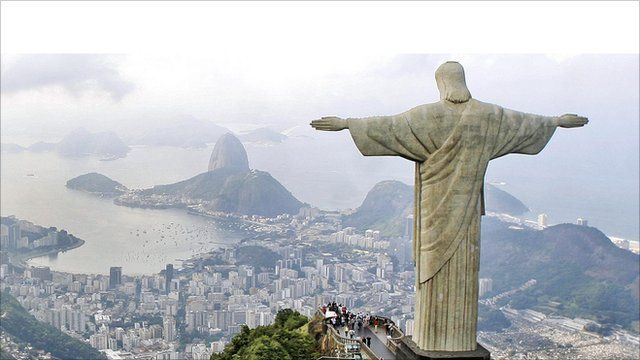 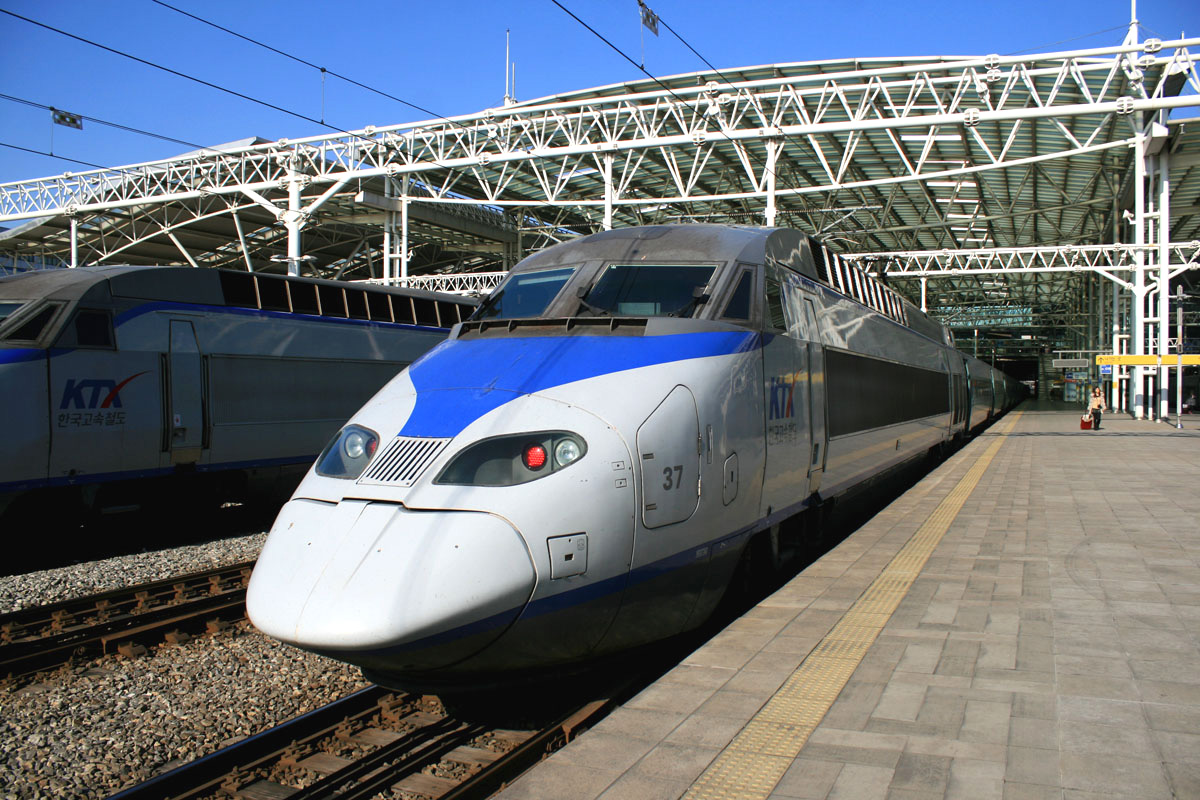 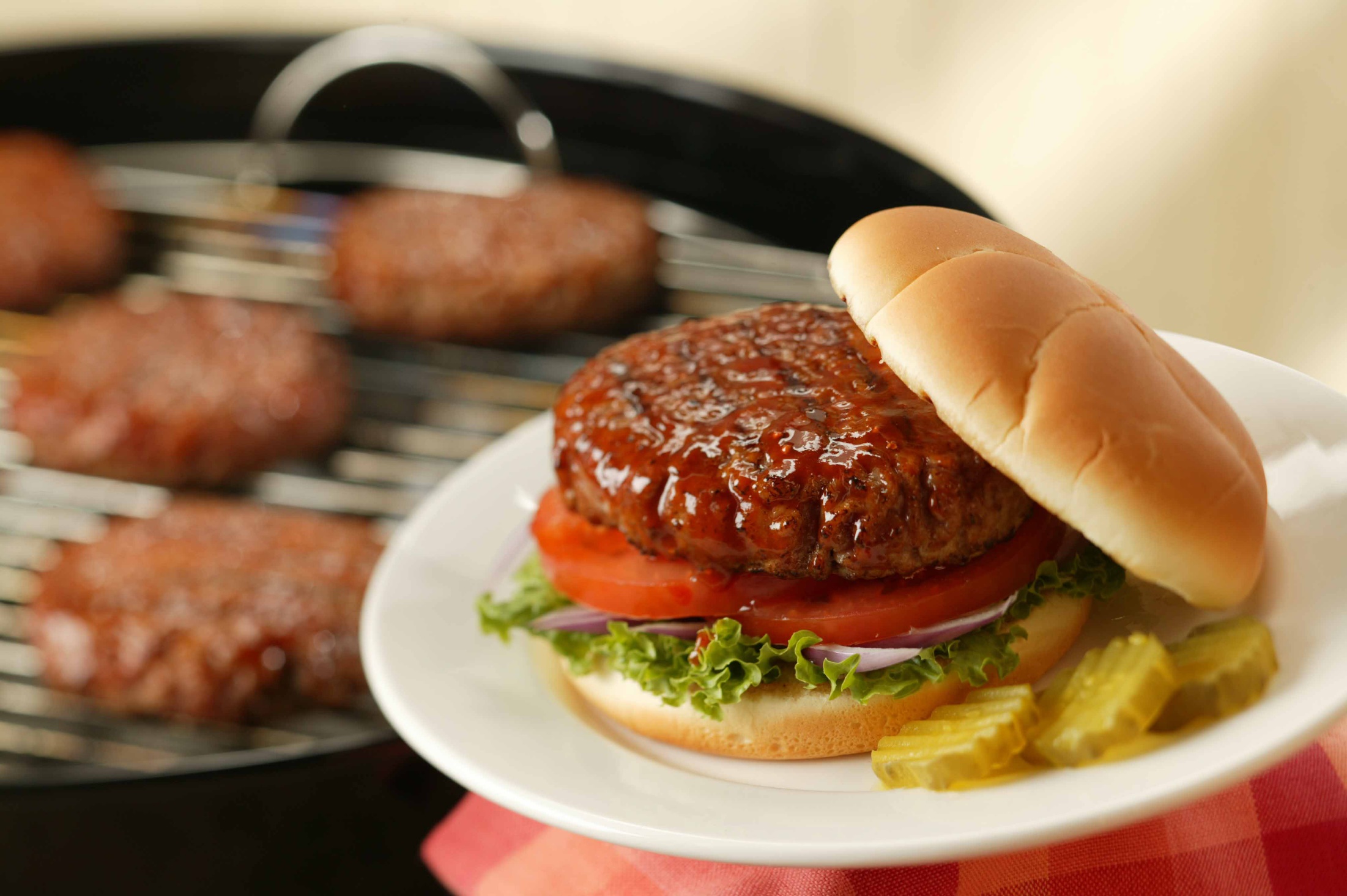 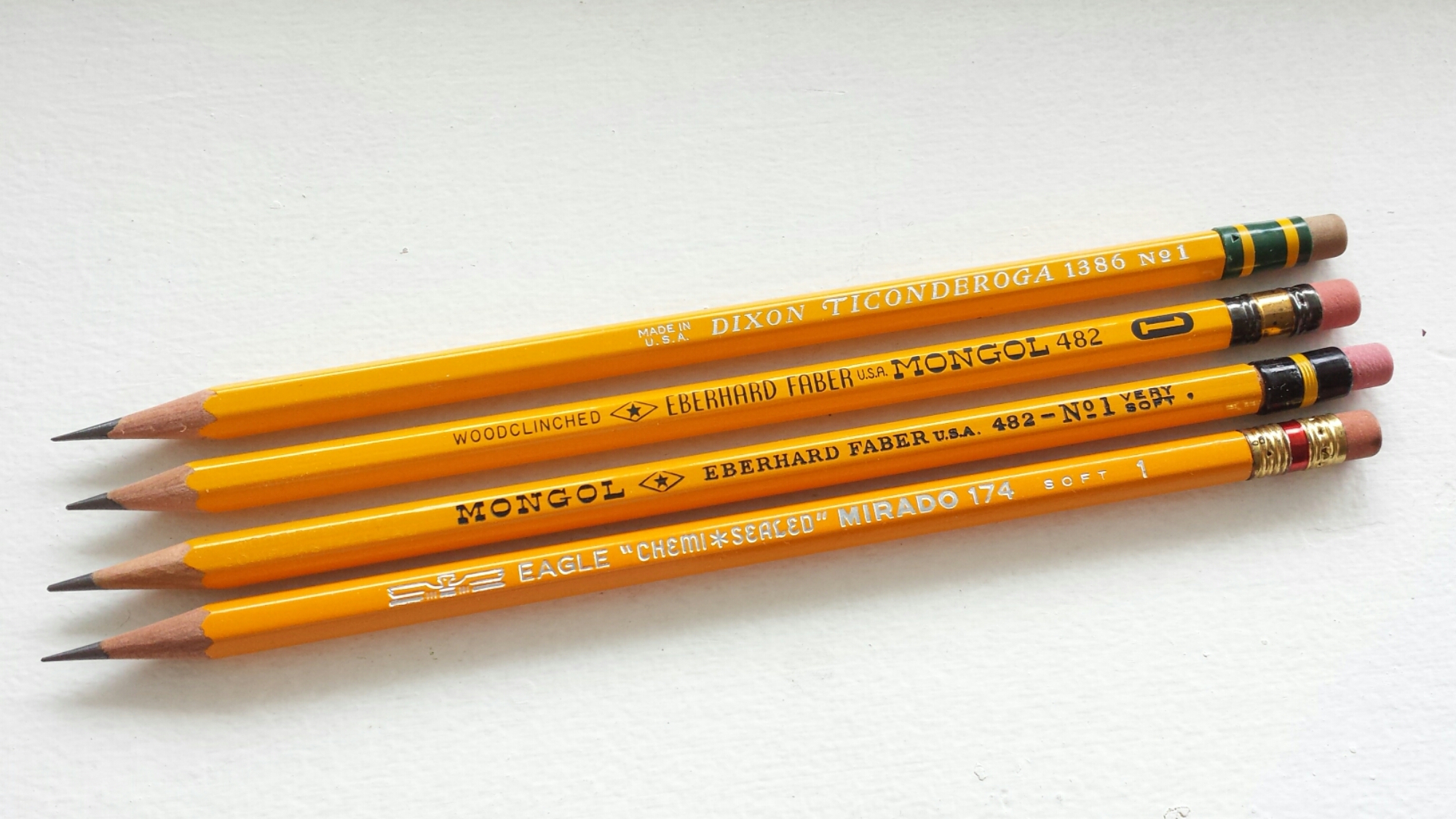 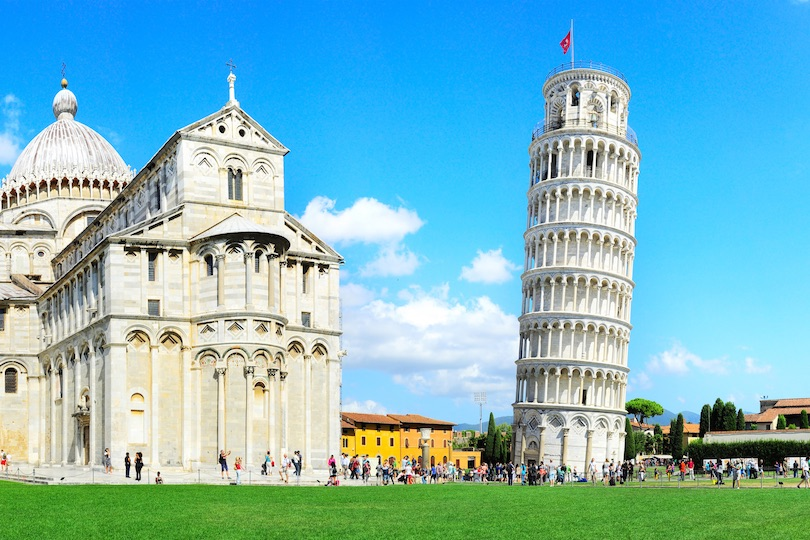 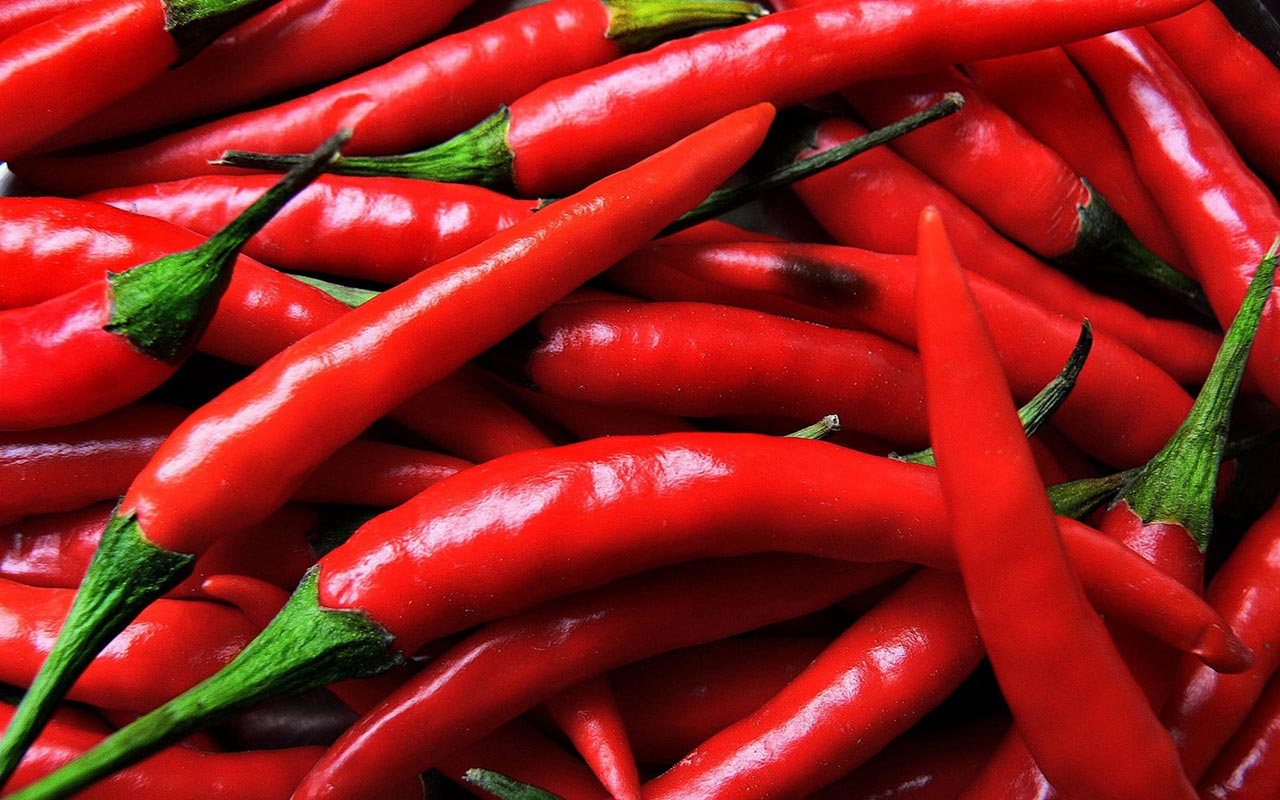 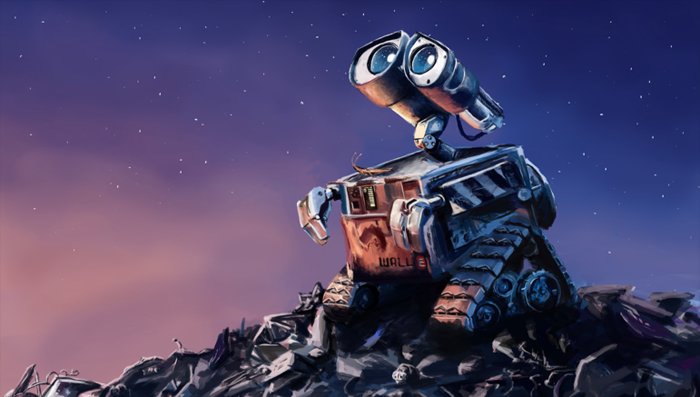 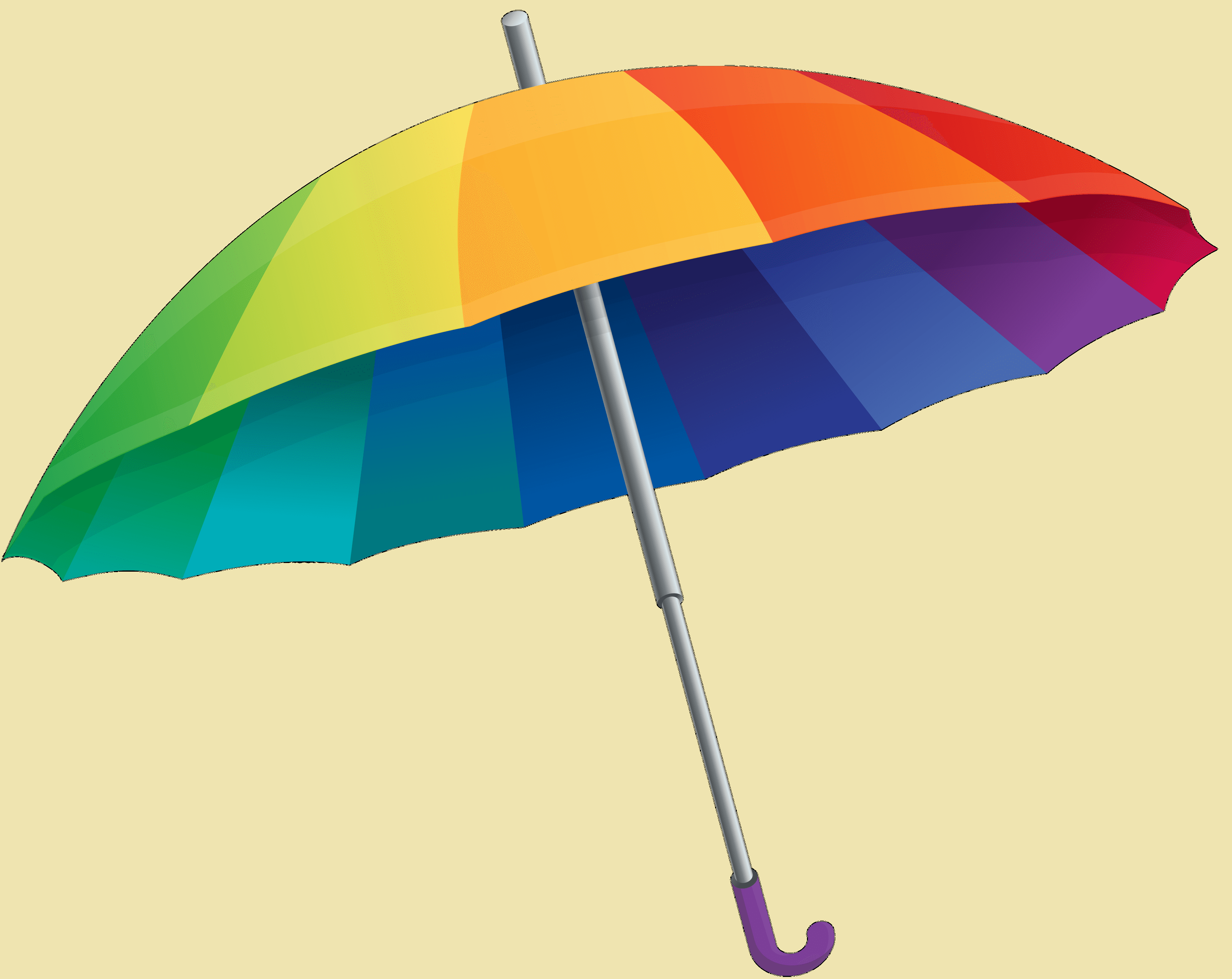 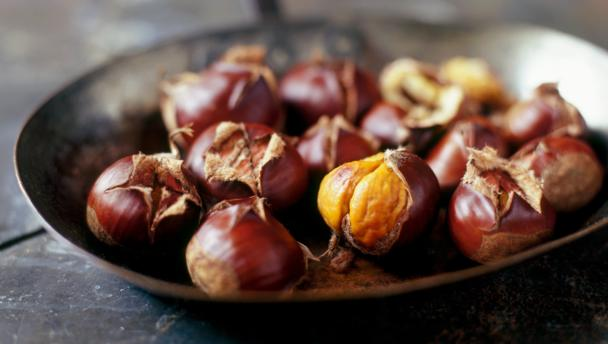 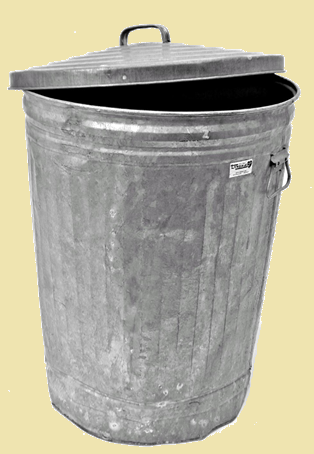 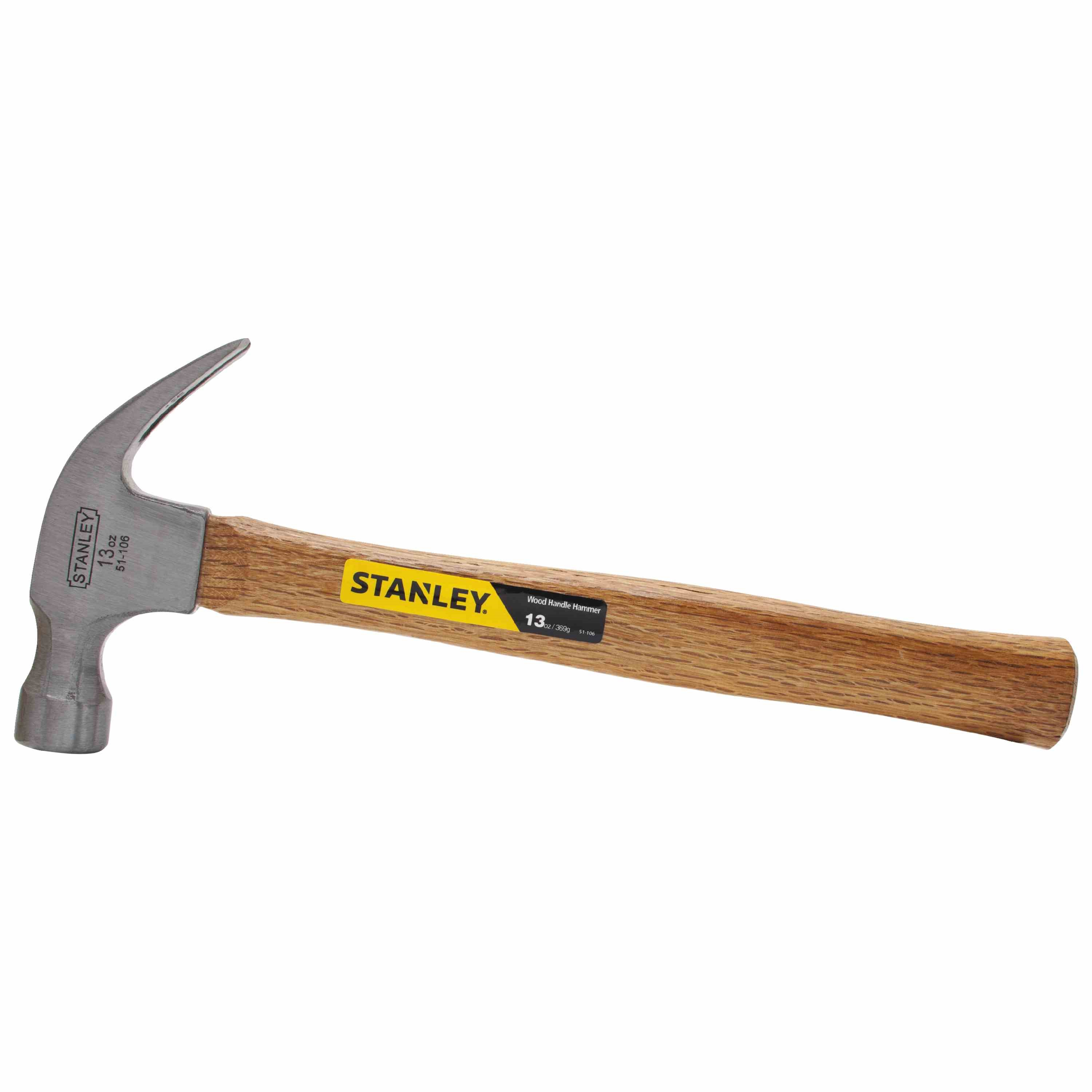 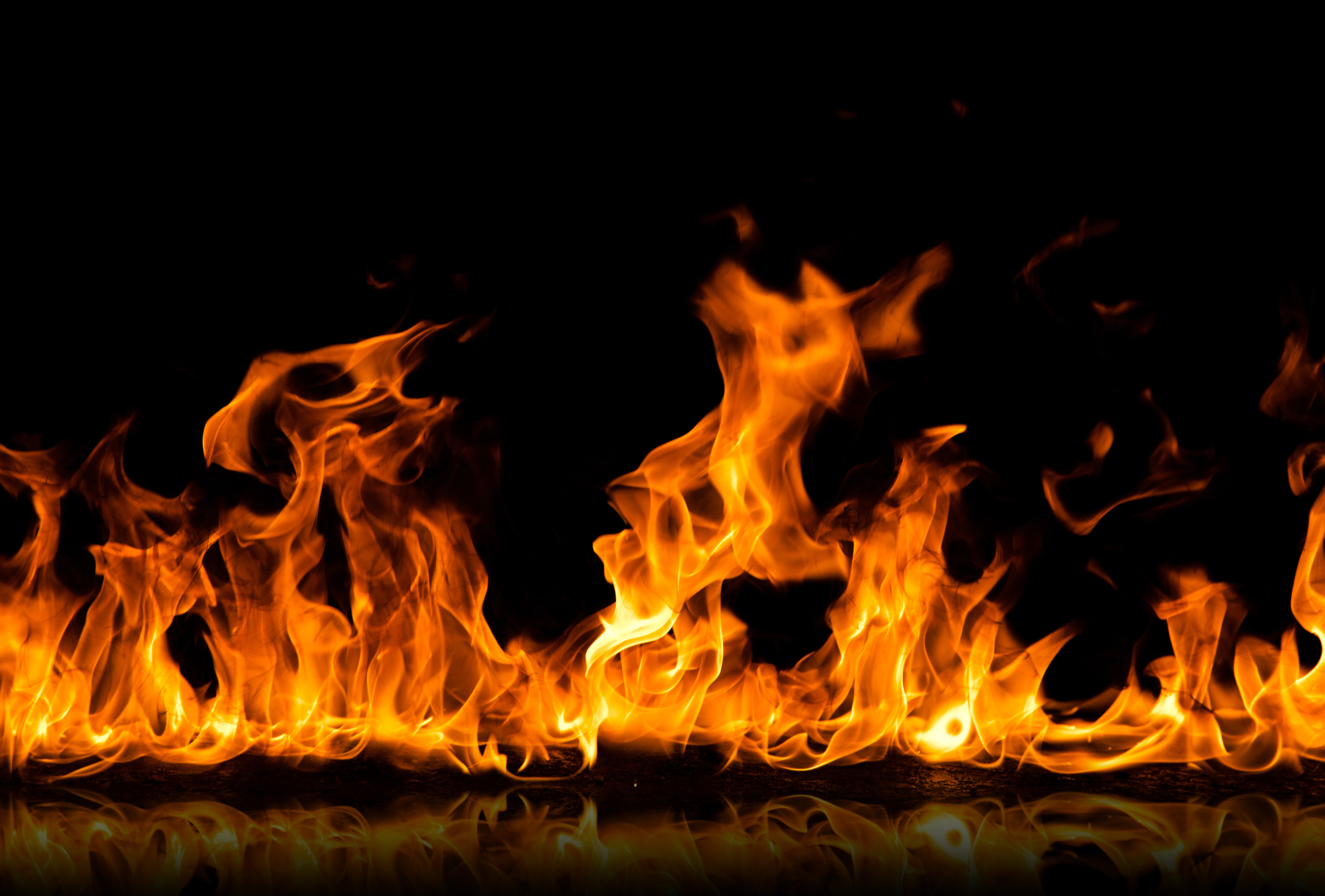 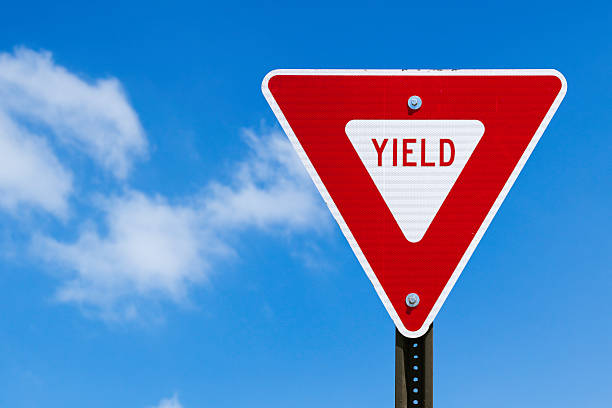 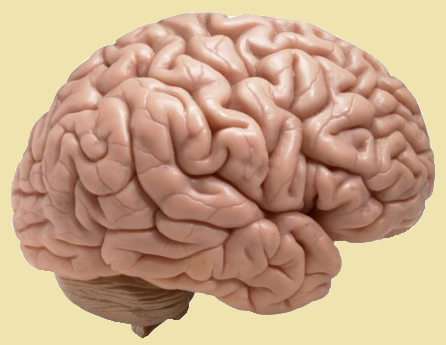